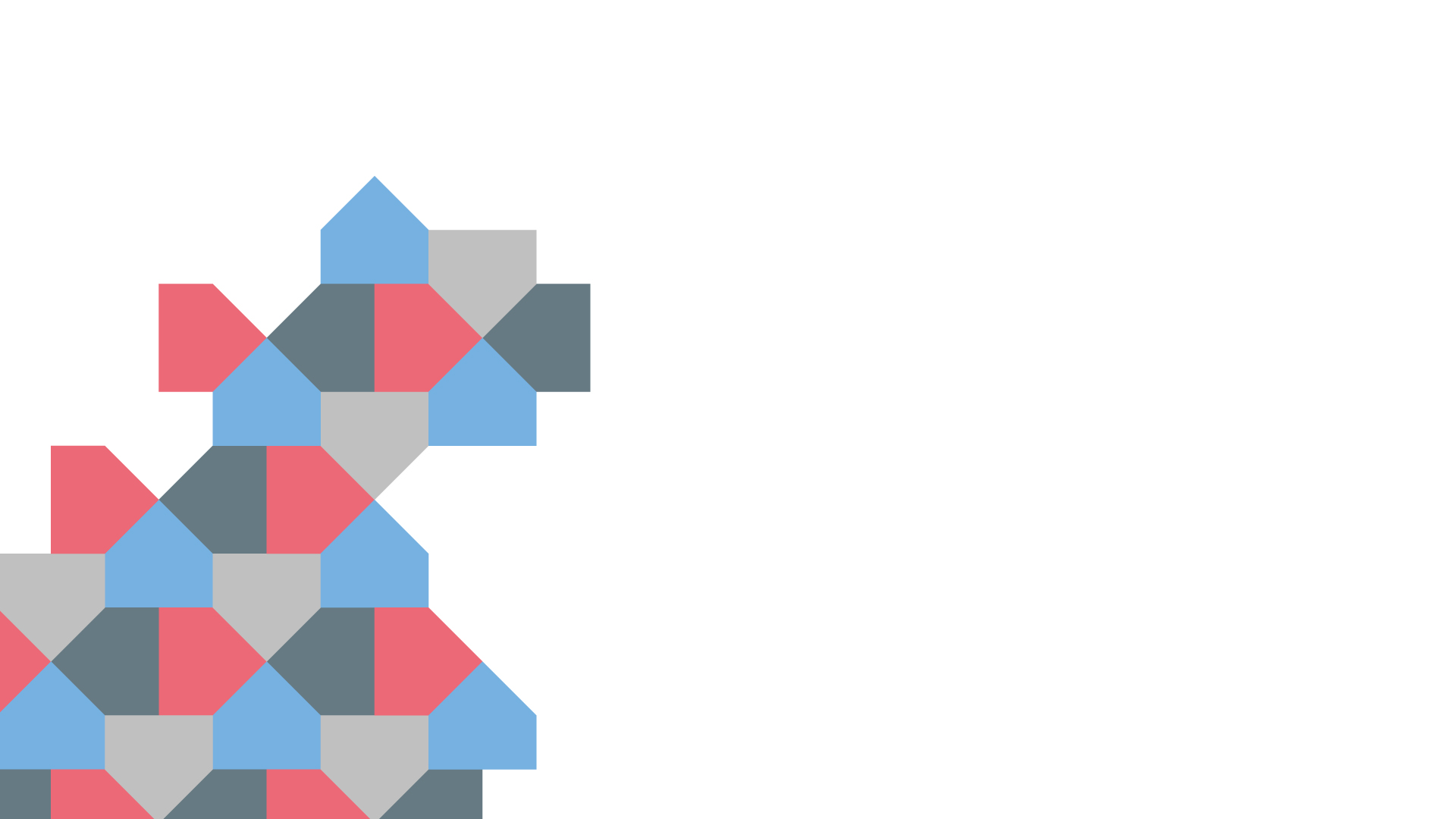 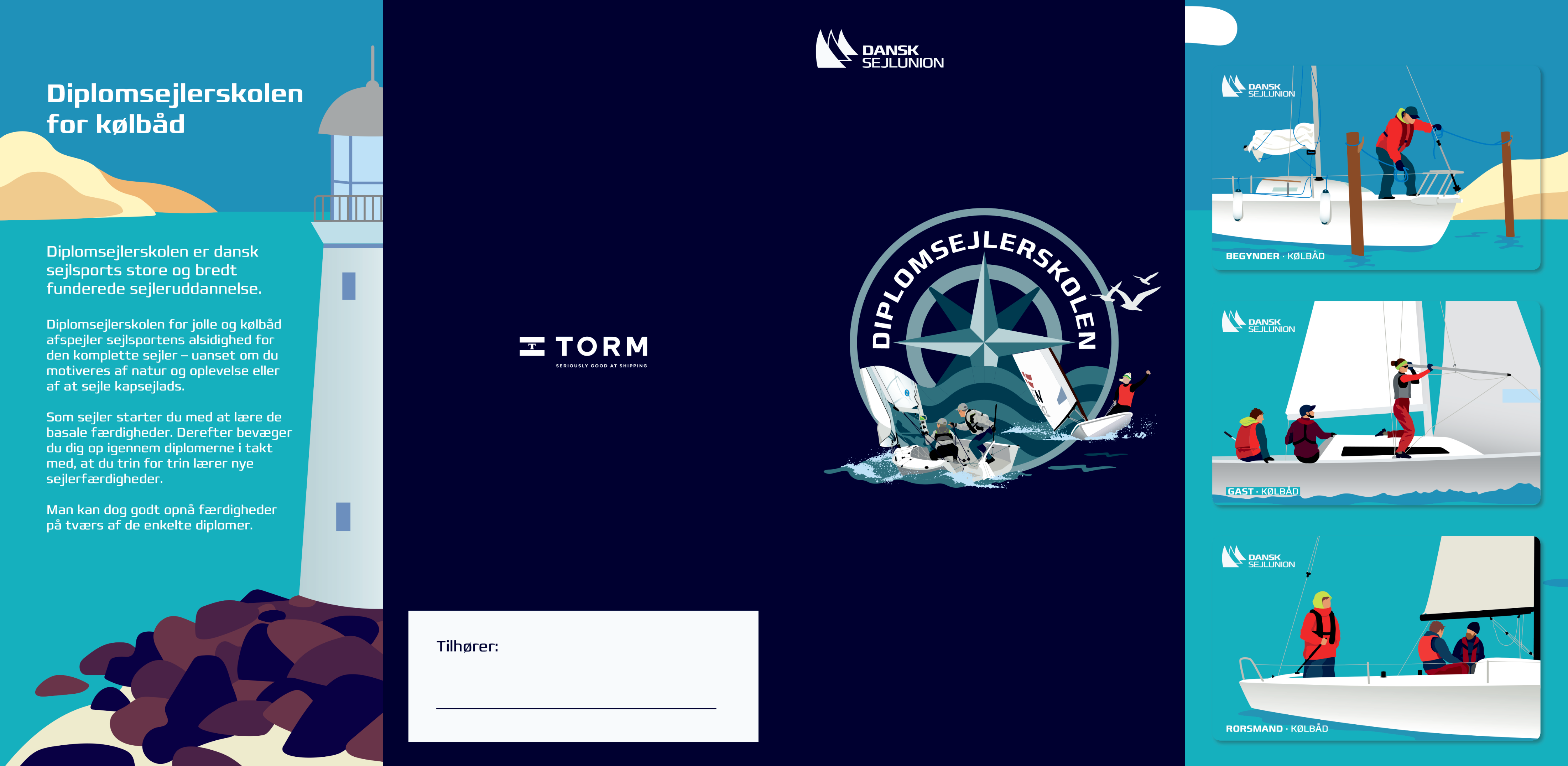 Diplomsejlerskolen for kølbåde
Henrik Tang Kristensen, mail: htk@sejlsport.dk, tlf:88207009
Urd Kornø Rasmussen, mail: urd@sejlsport.dk, tlf: 88207023
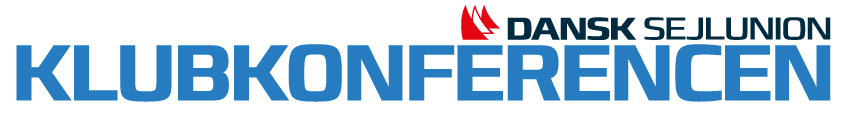 Diplomsejlerskolen
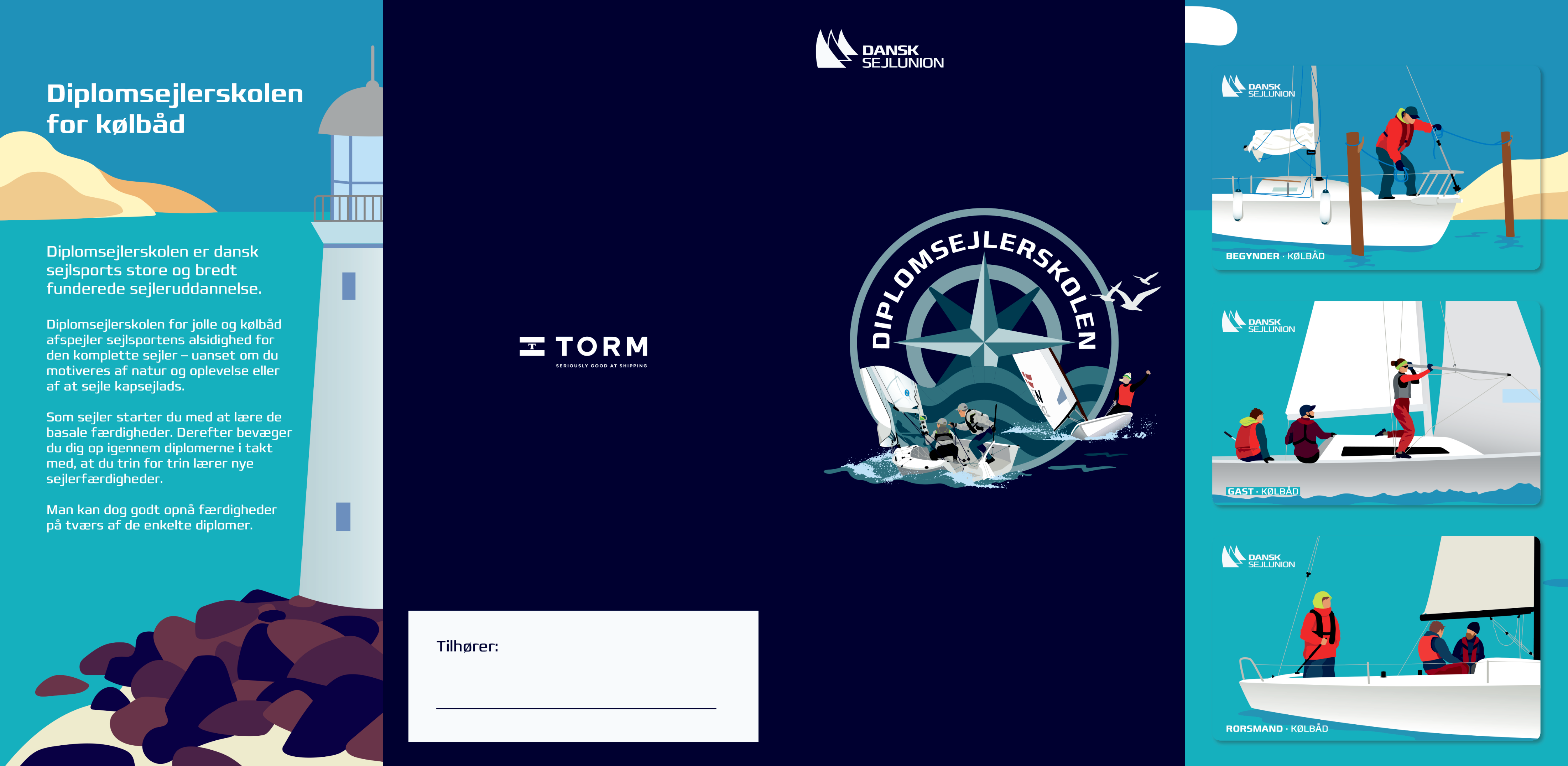 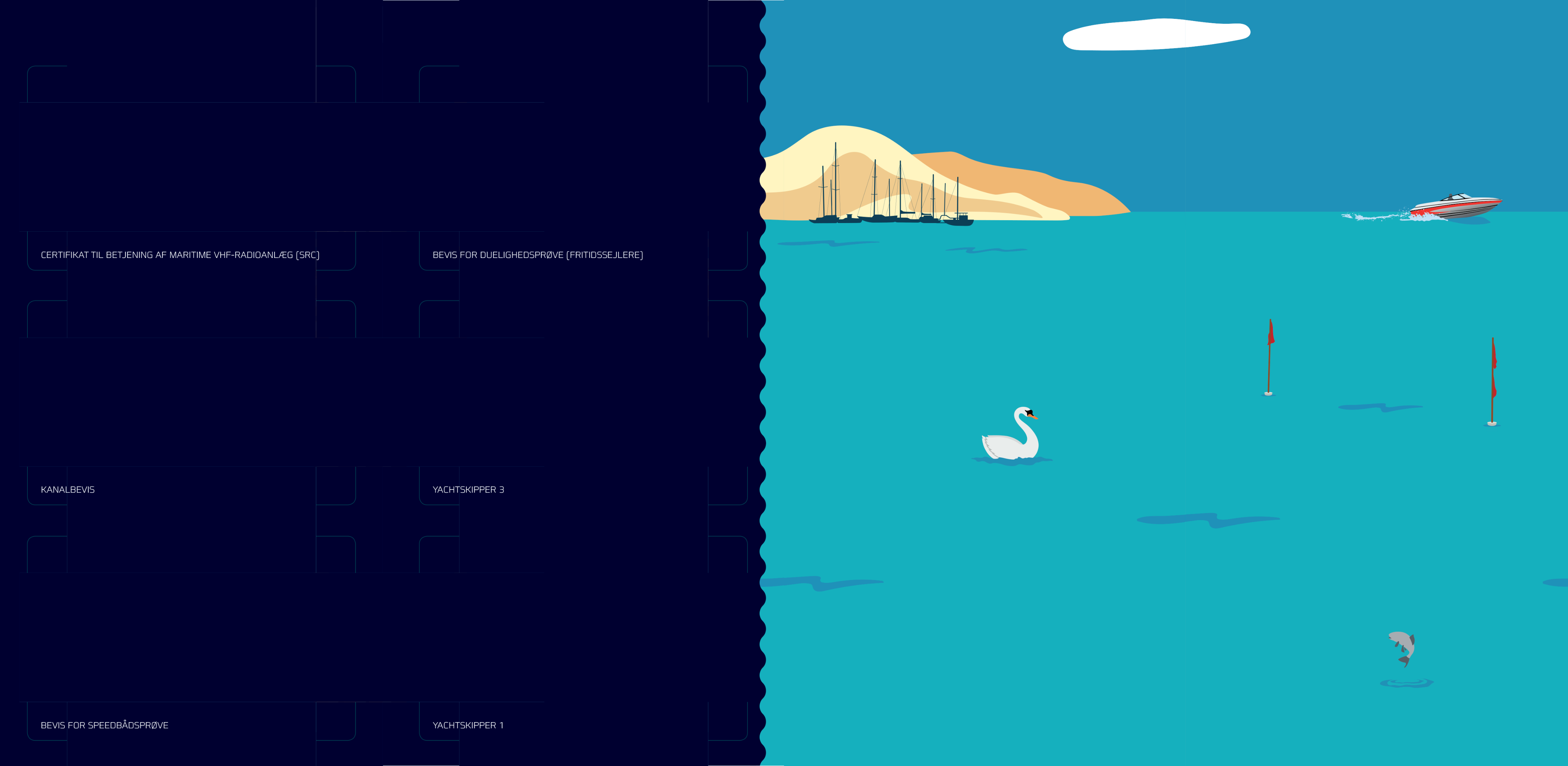 Diplomsejlerskolen for kølbåd blev lanceret i februar 2020 og er udviklet ud fra bedste praksis i sejlerskoler samt Søfartsstyrelsens kompetencegivende fritidssejleruddannelser46 klubber anvender Diplomsejlerskolen for kølbåd. Det svarer til 40% af alle DS’ medlemsklubber med sejlerskoleDiplomsejlerskolen for kølbåd er 1 ud af 4 spor i den samlede Diplomsejlerskole og er et oplagt redskab til at binde flere aktiviteter sammen på tværs af klubbers tilbud.
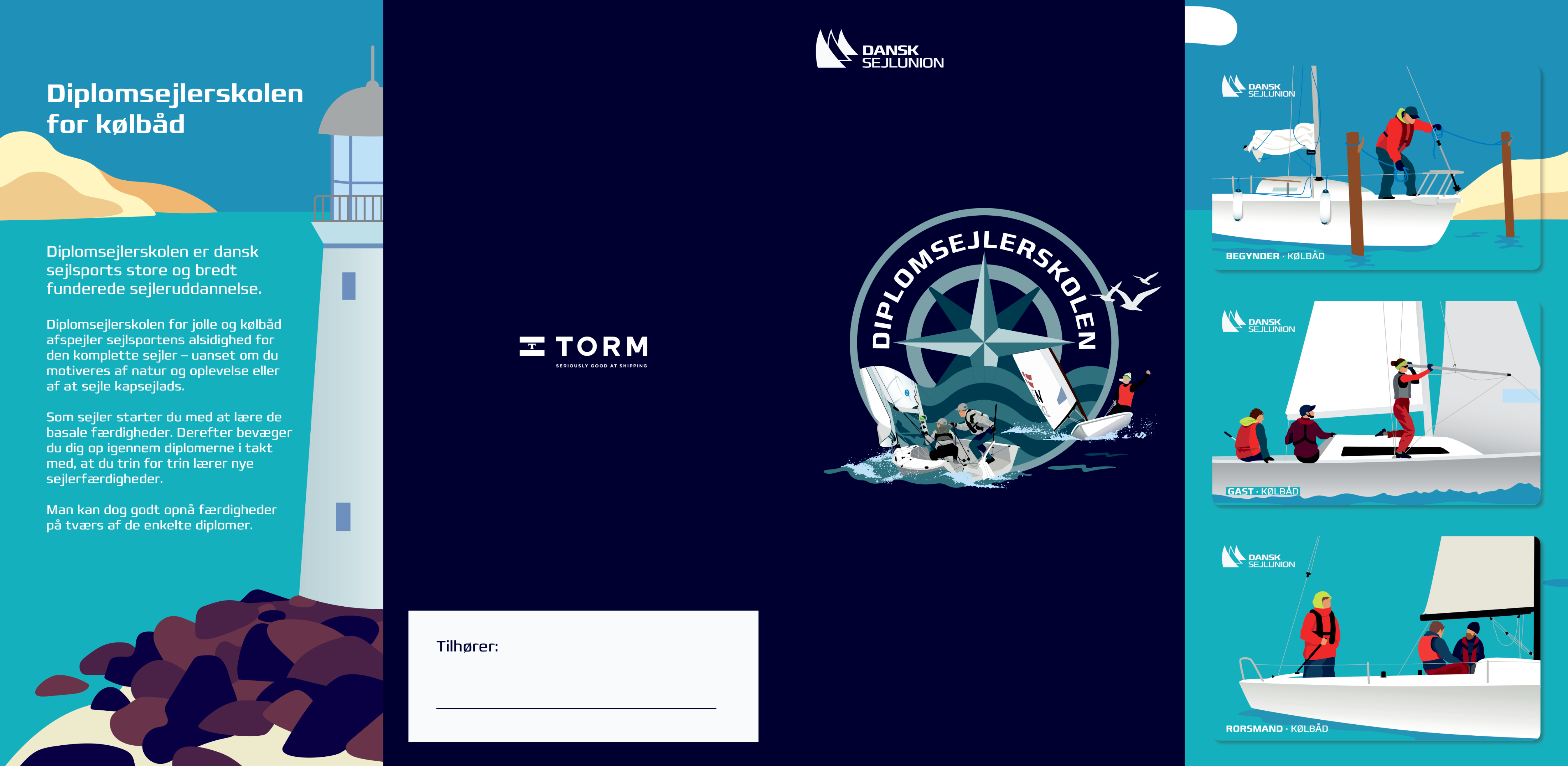 Primære motiver for at dyrke idræt eller fritidsinteresser:

Man motiveres ved at lære nyt og hjemmevant
Man motiveres ved tydelige idrætstilbud
Man motiveres ved at have et overblik over progression


Diplomsejlerskolen er:


Baseret på færdigheder og udvikling
Sejlerens overblik
Instruktørens værktøjer
En logisk måde at lære at sejle på også med sigte på fritidssejlerbeviser
En del af klubbens profil
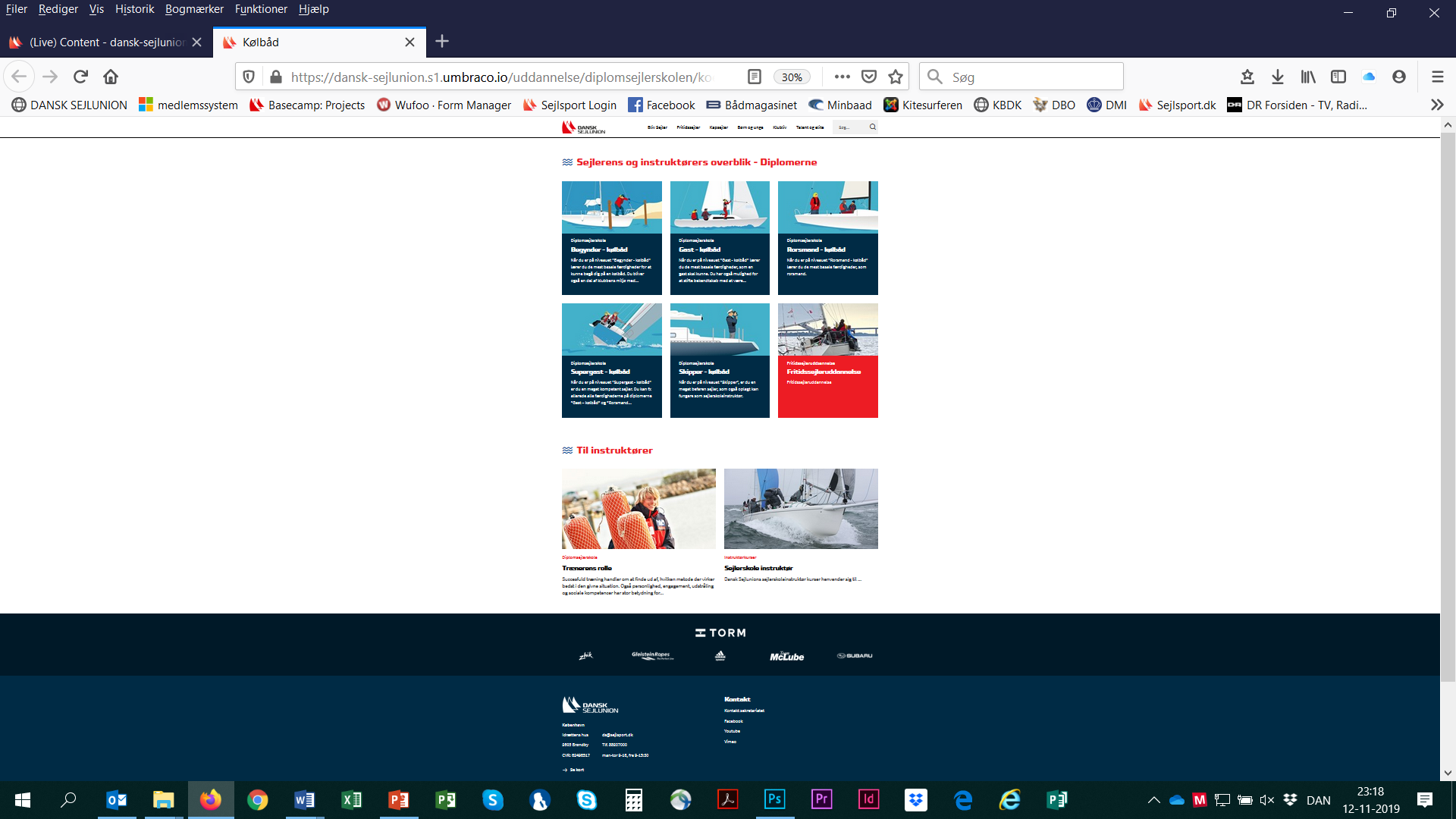 Diplomsejlerskolen består af:
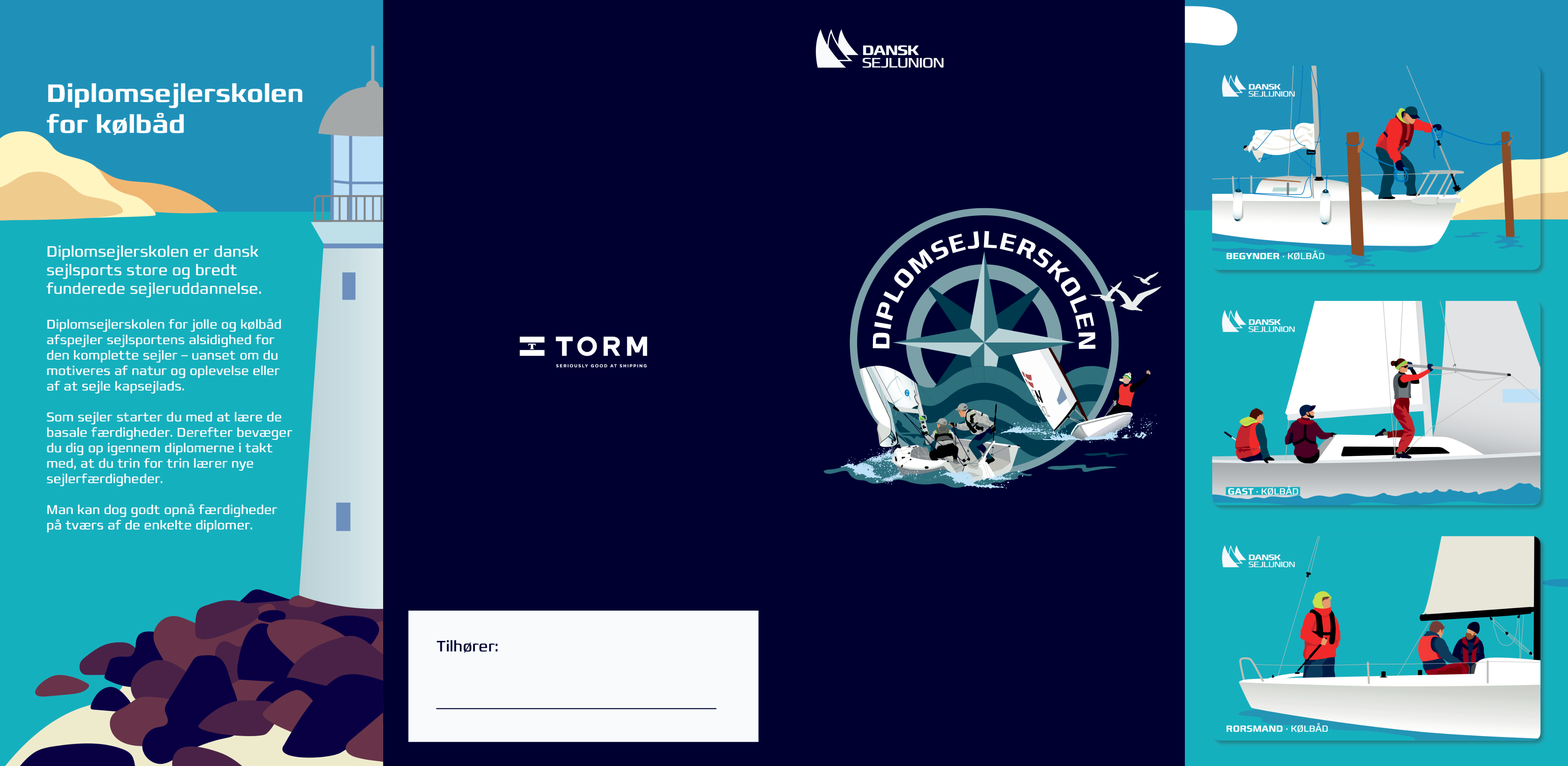 Sejlerens mappe med kort

Instruktørens redskaber (mappe og Excel-fil med tjekliste)

Dansksejlunion.dk

Øvelsesdatabase med mulighed for at indsende øvelser til Dansk Sejlunions øvelsesdatabase
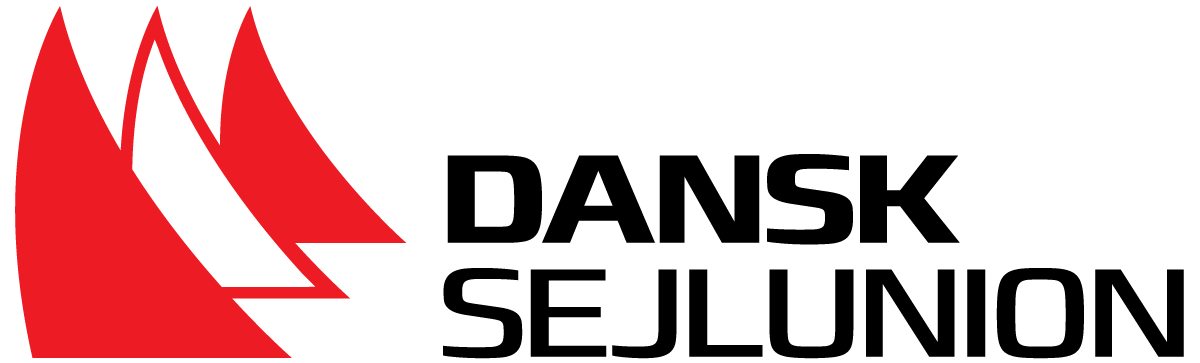 Mappen med kort
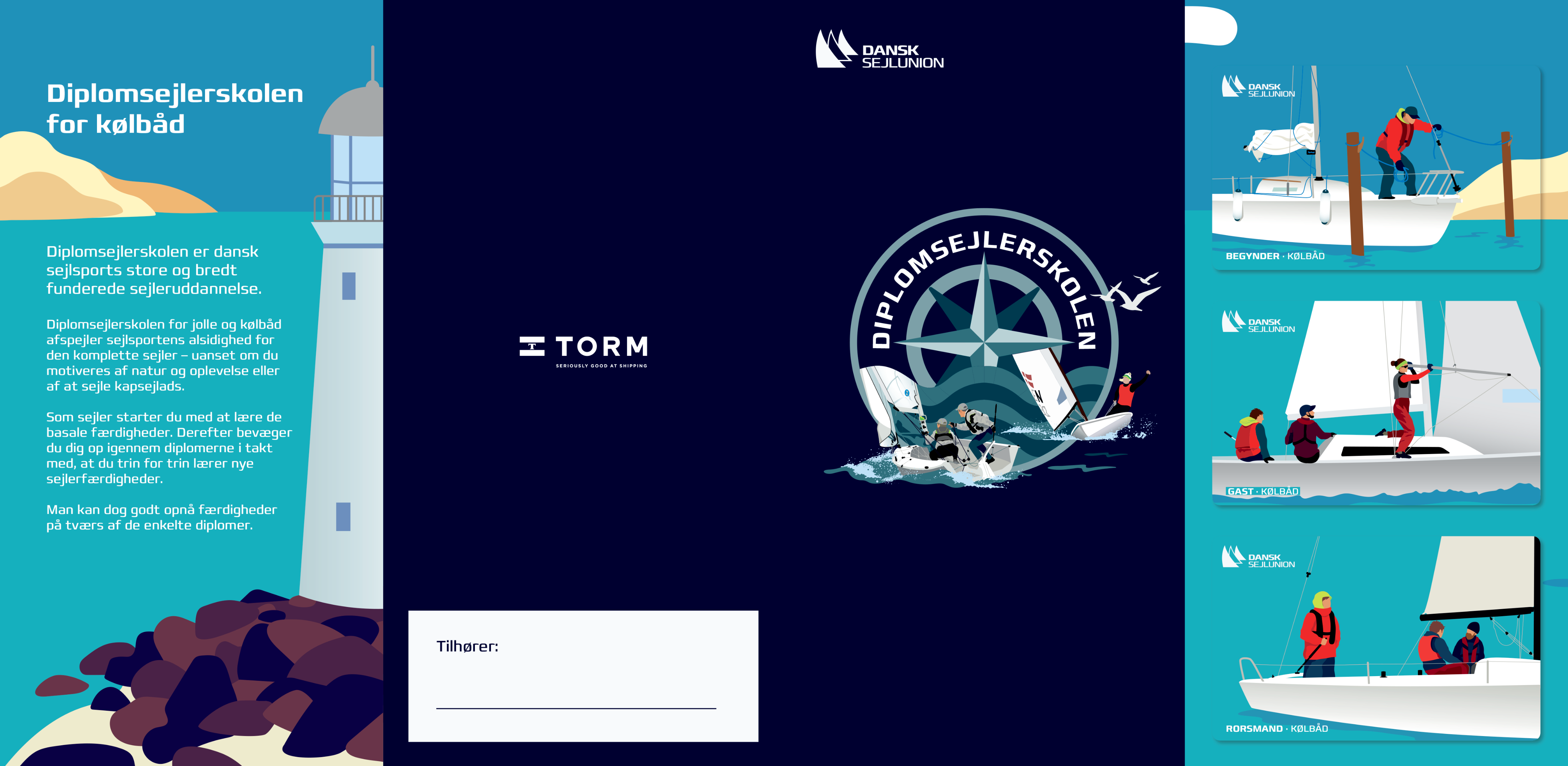 Hvert diplomkort afspejler en række færdigheder. 

Færdighederne kan ses på www.diplomsejlerskolen.dk.
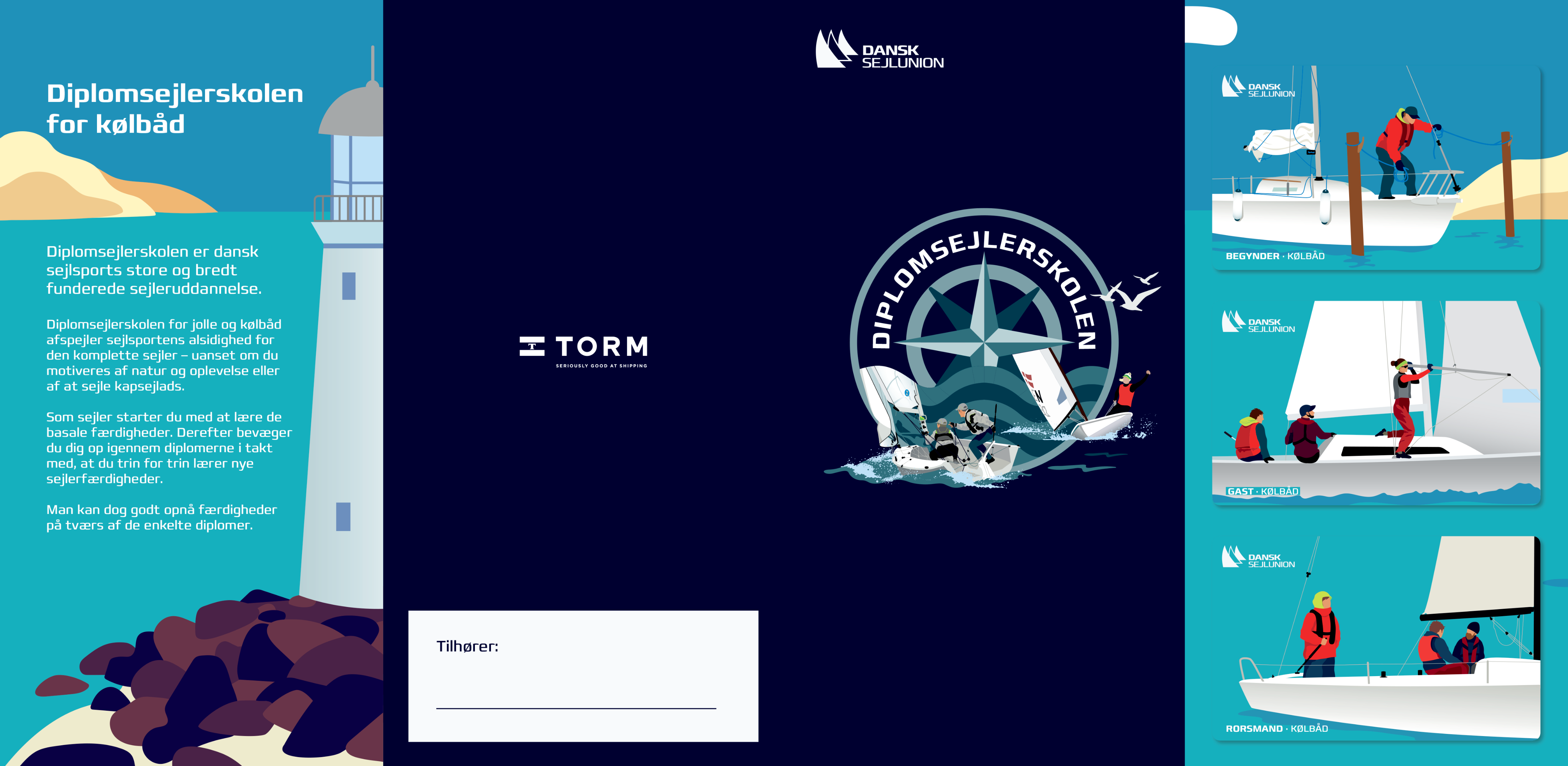 Hvert niveau følger en hensigtsmæssig progression ud fra taksonomierne:

Sejleren kan
Sejleren ved
Sejleren kender
Sejleren har prøvet
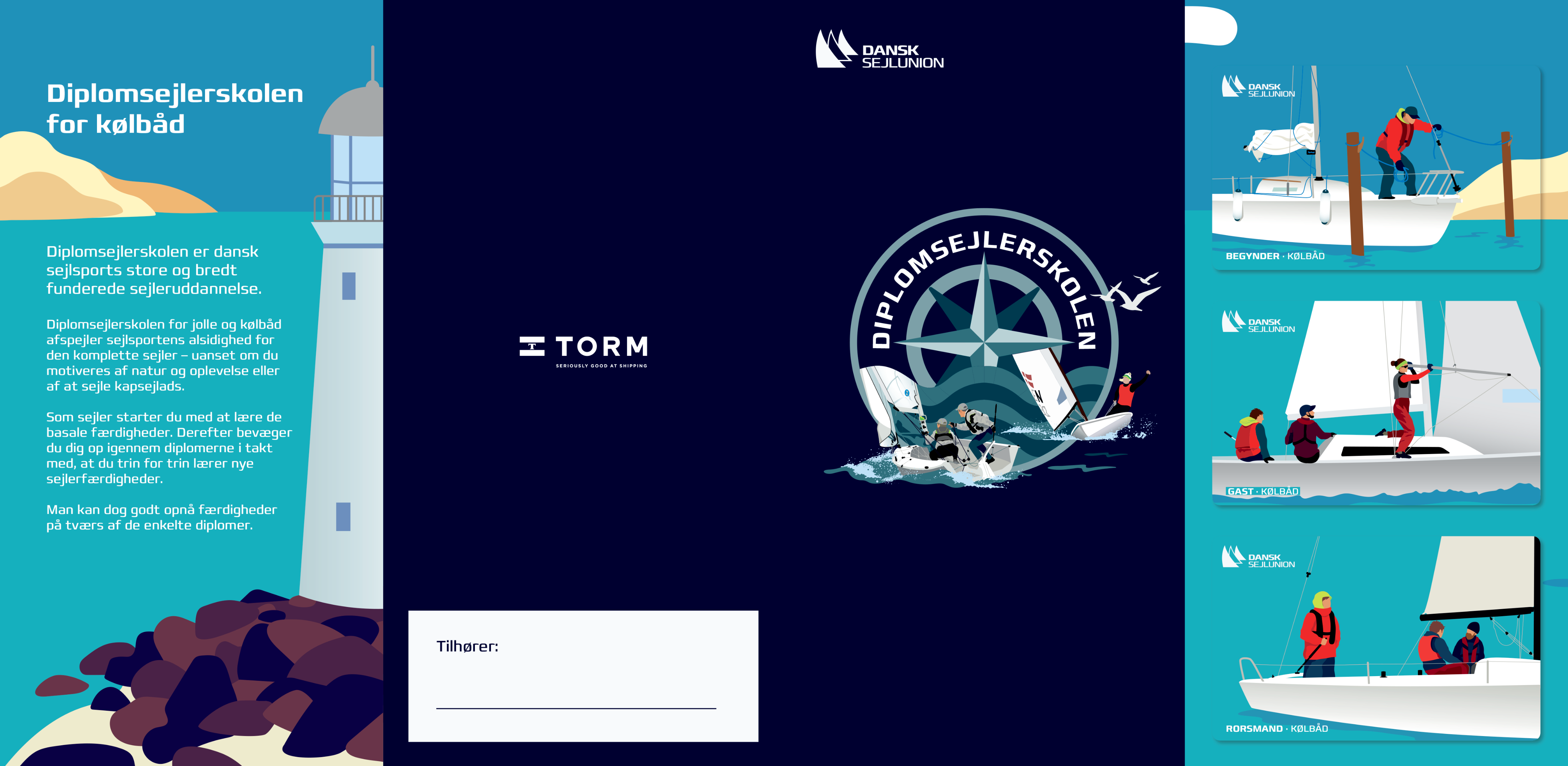 Mange færdigheder går igen i Diplomsejlerskolen for joller – herunder dermed også for børn/unge
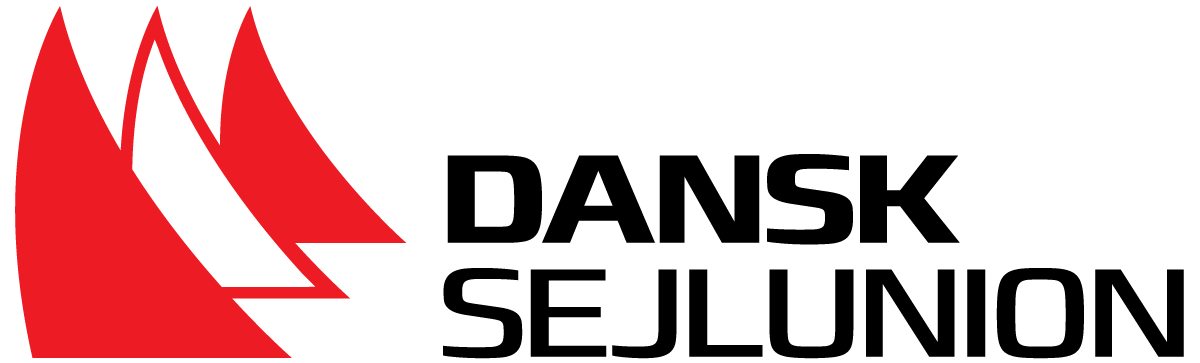 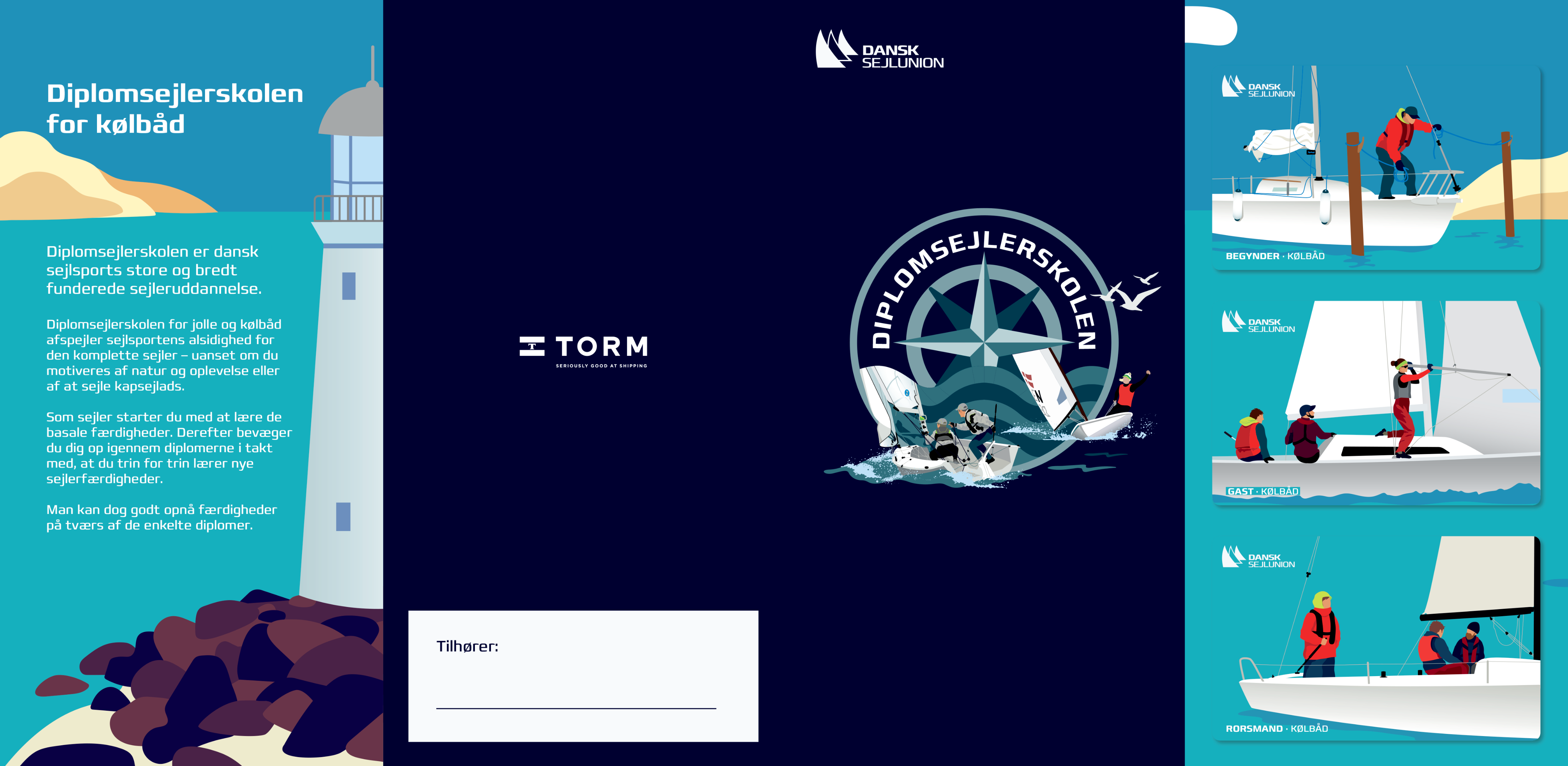 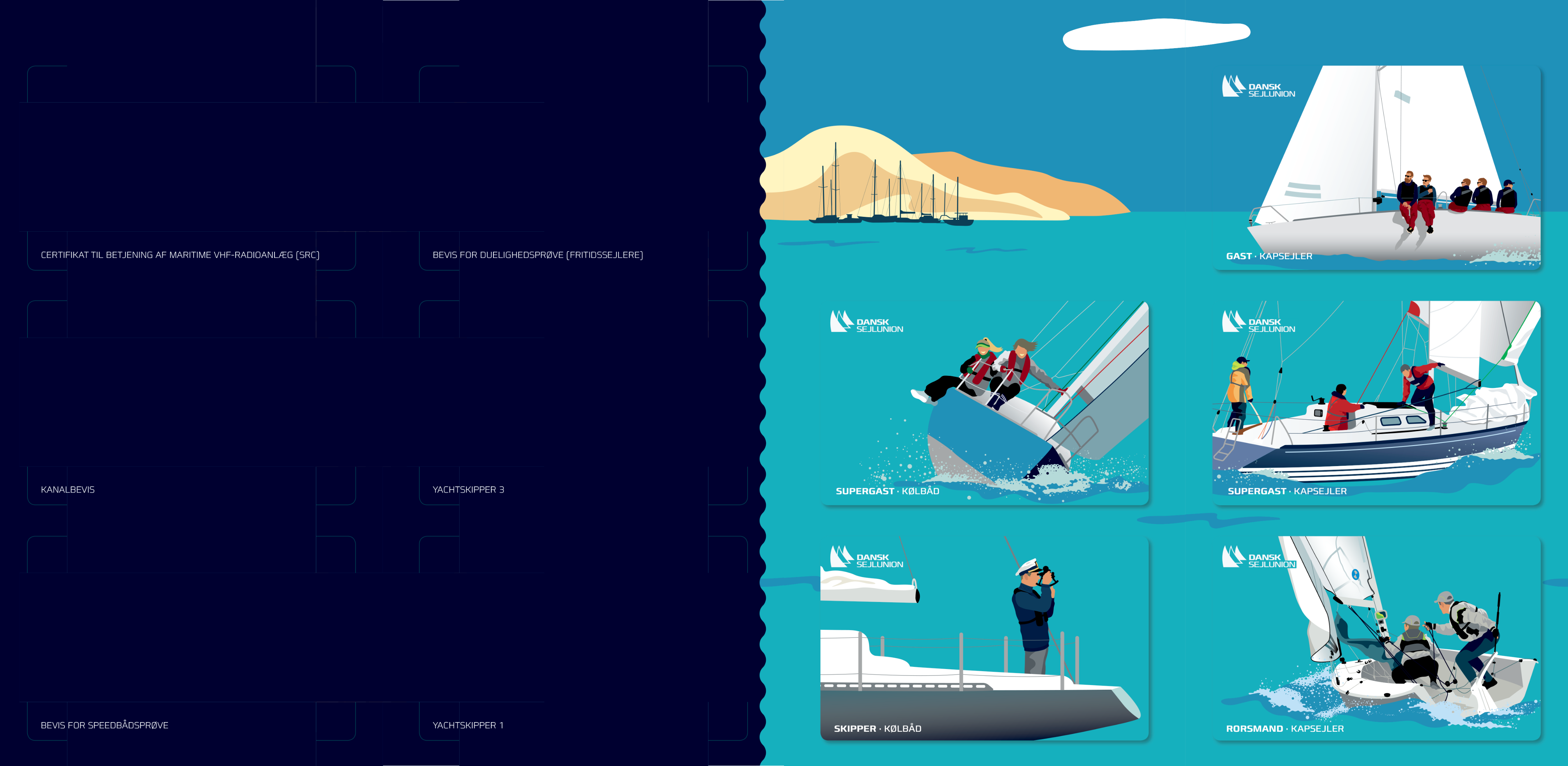 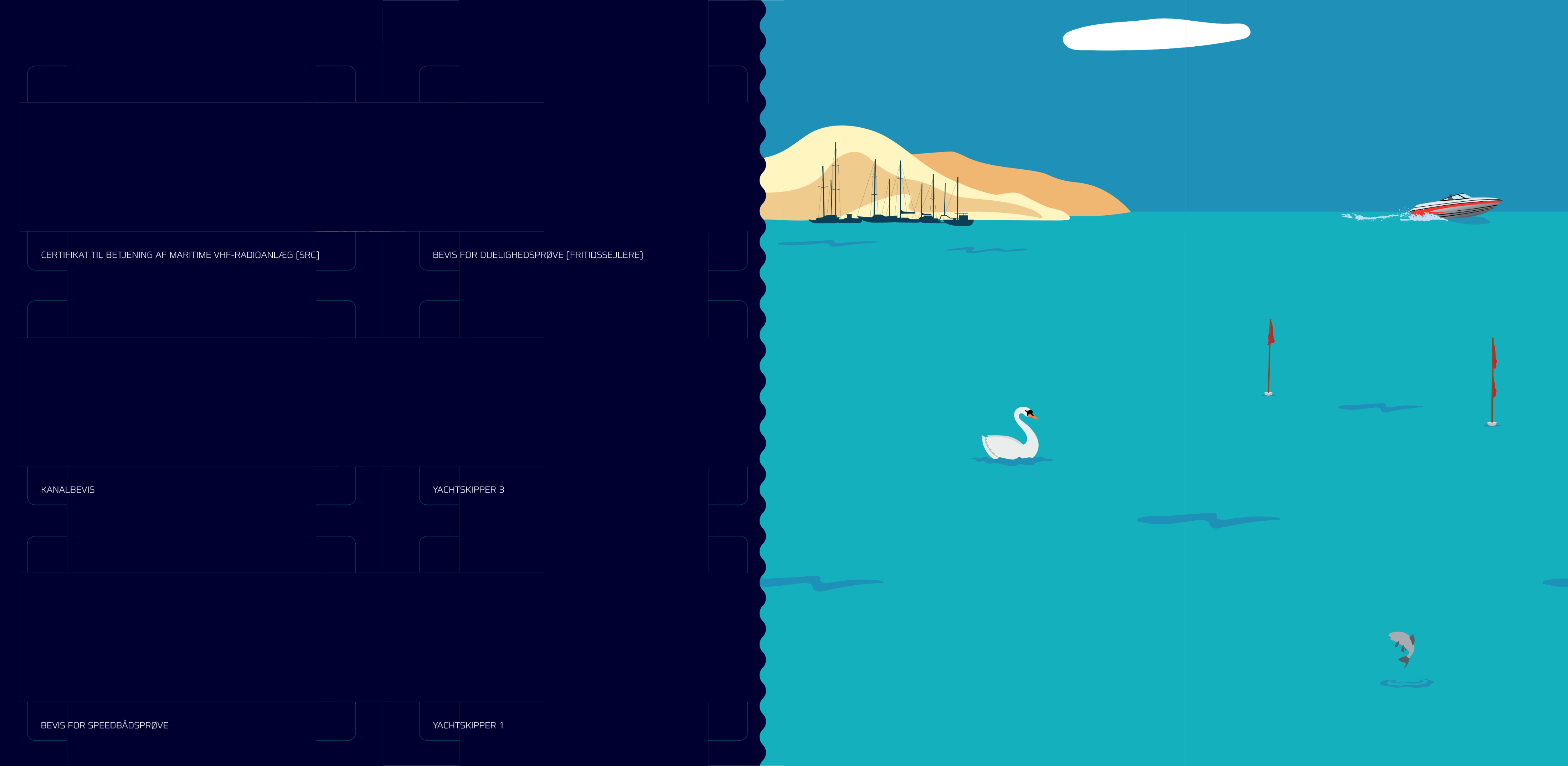 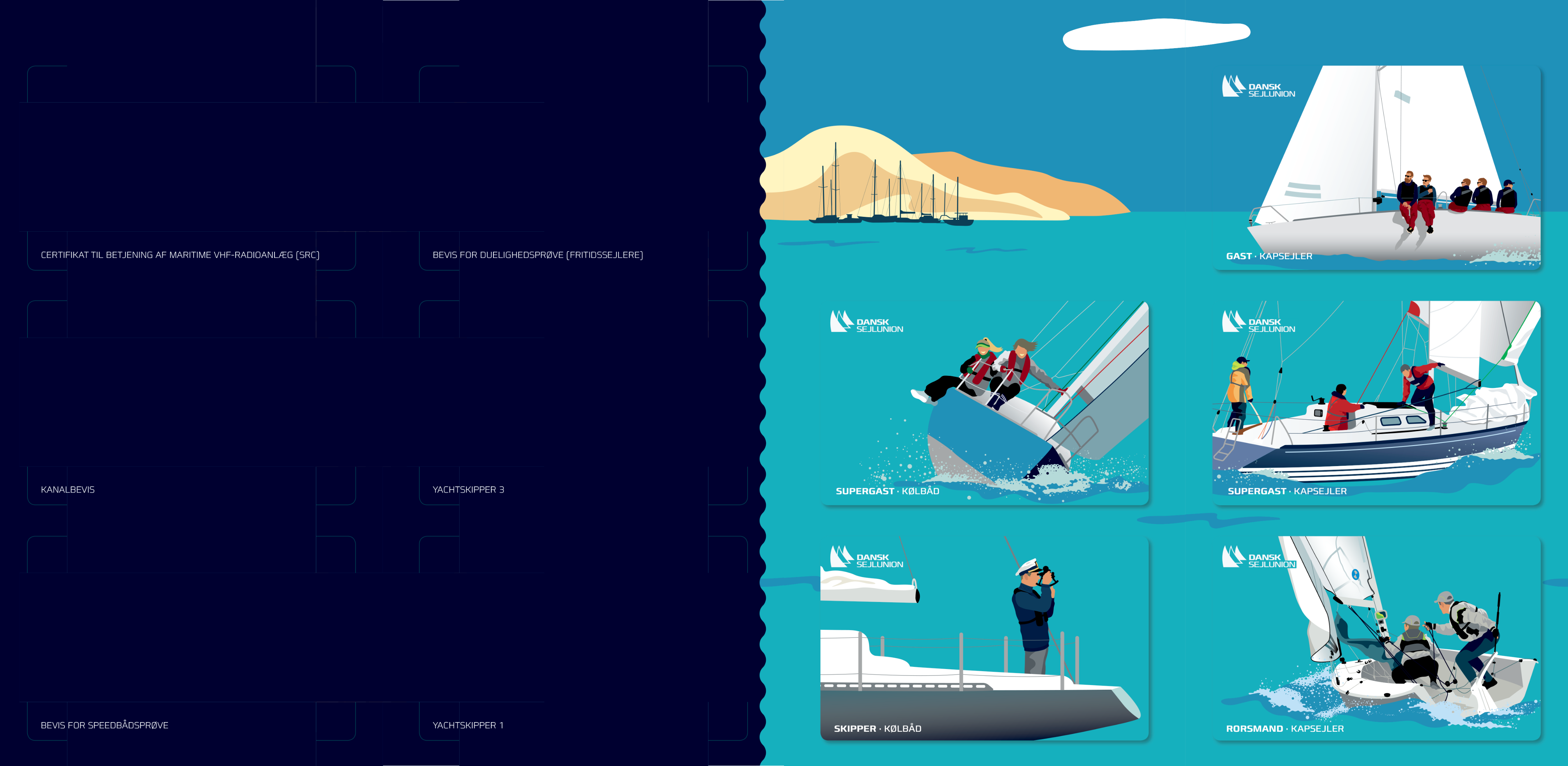 Niveauerne:

Begynder

Gast

Rorsmand

Supergast

Skipper

Gast Kapsejlads

Supergast
Kapsejlads

Rorsmand Kapsejlads
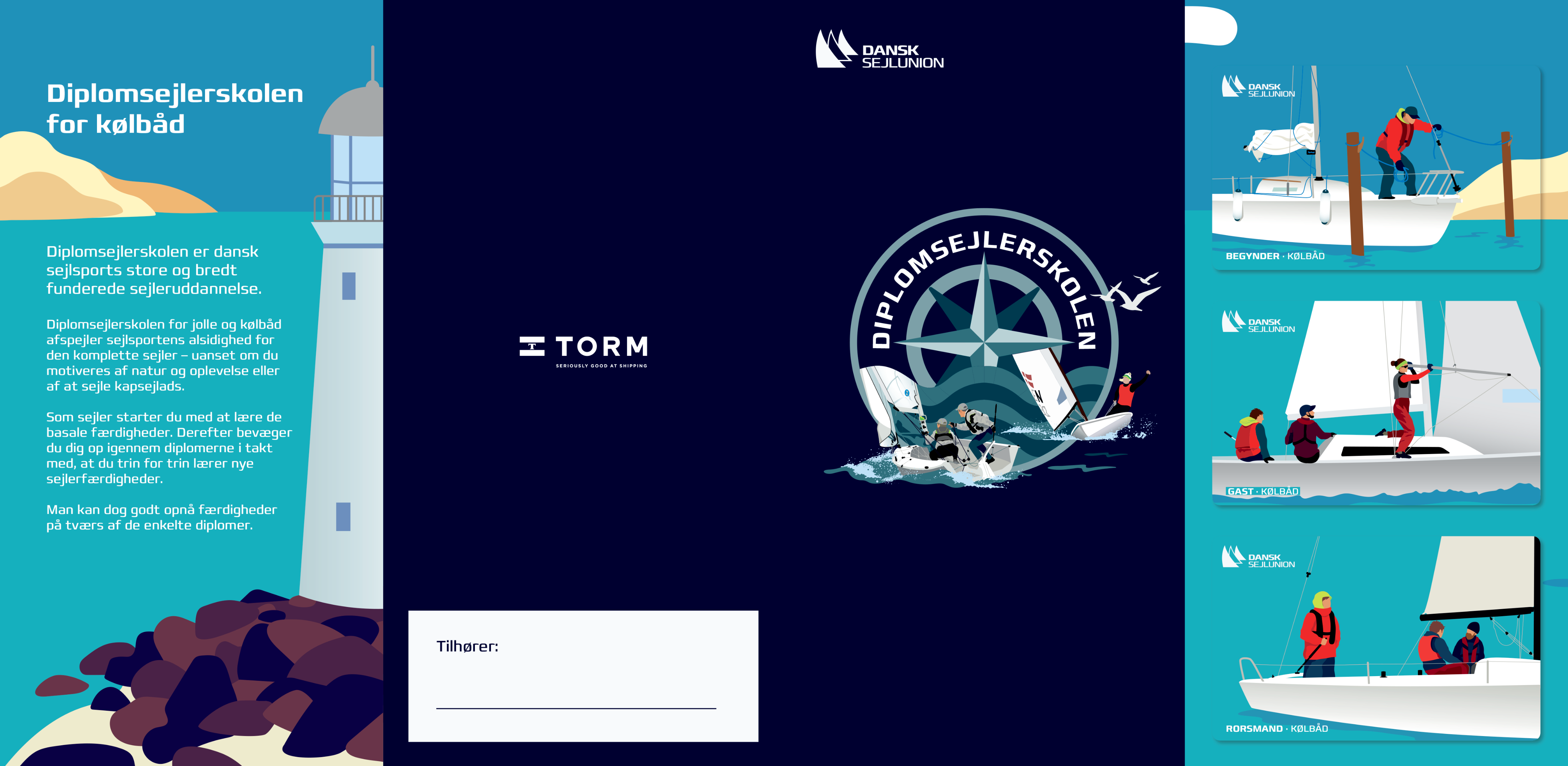 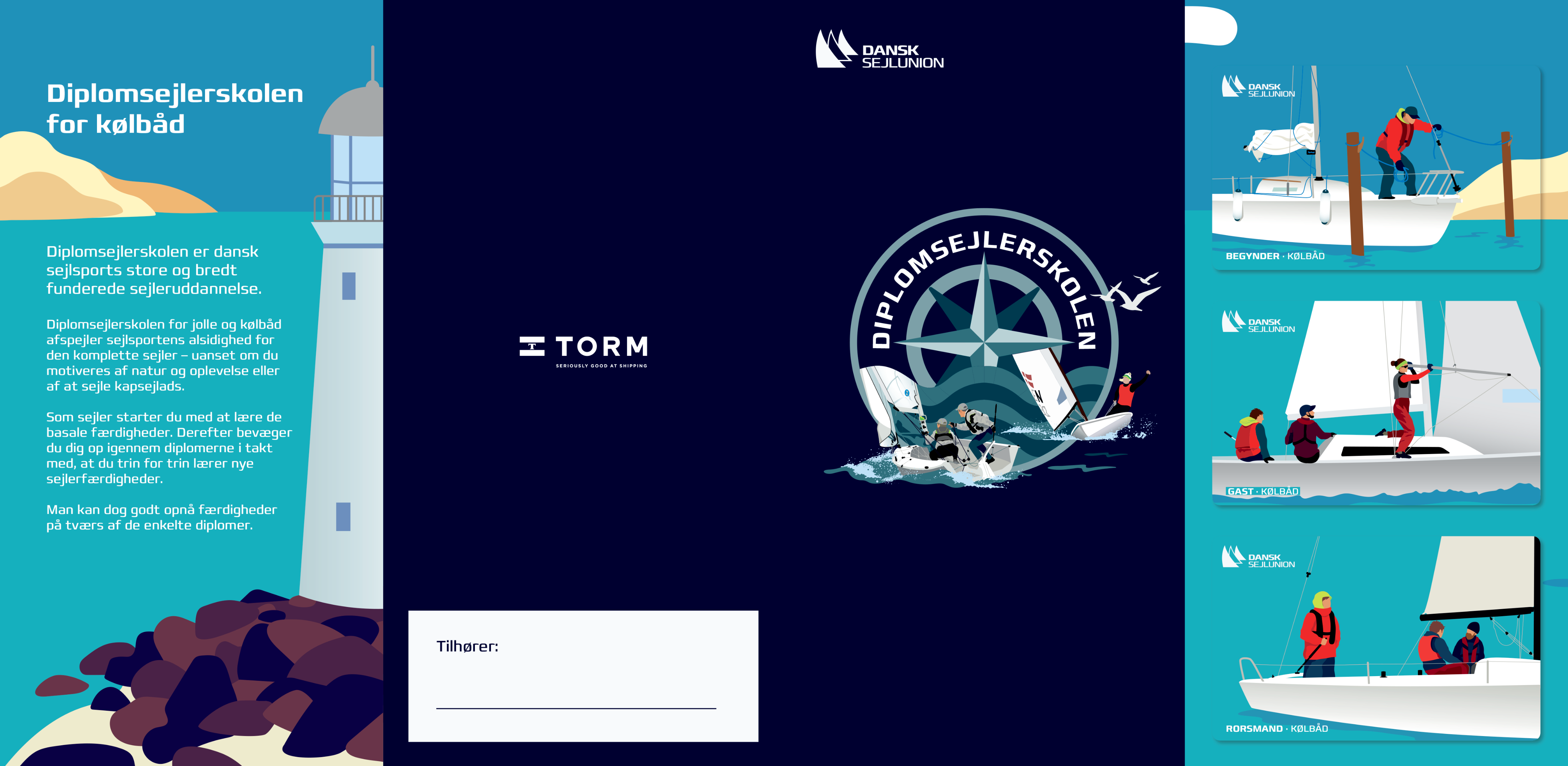 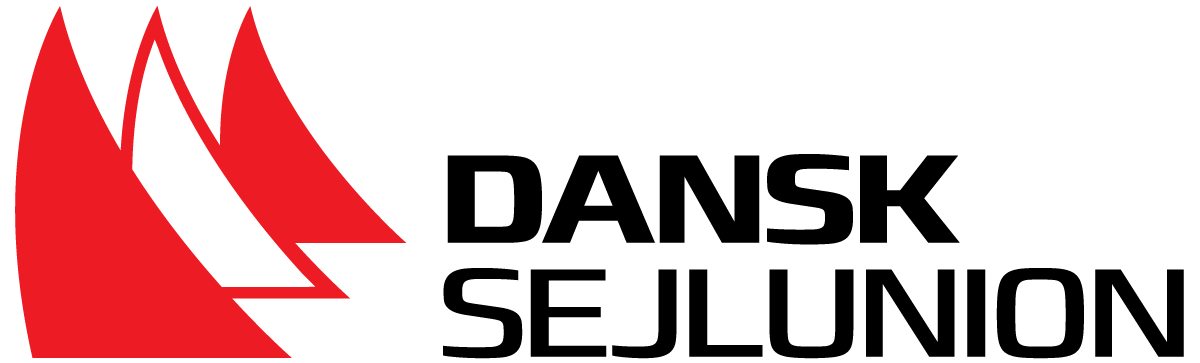 Dansk Sejlunions
… hjemmeside …

Dansksejlunion.dk
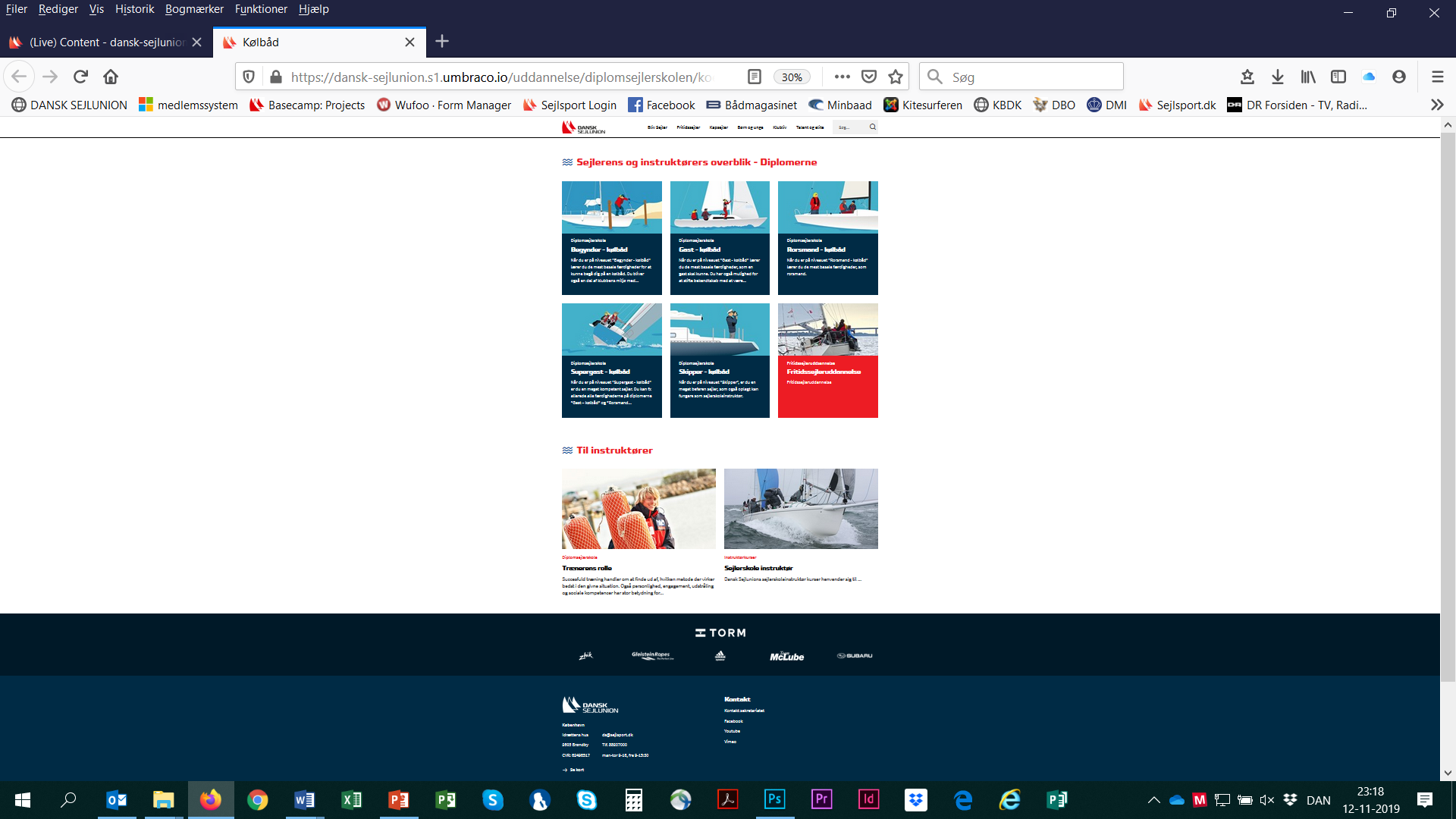 Sammenhæng mellem: 

Diplomsejlerskolen
Fritidssejleruddannelser
Instruktøruddannelse
Diplomsejlerskolen og fritidssejleruddannelser
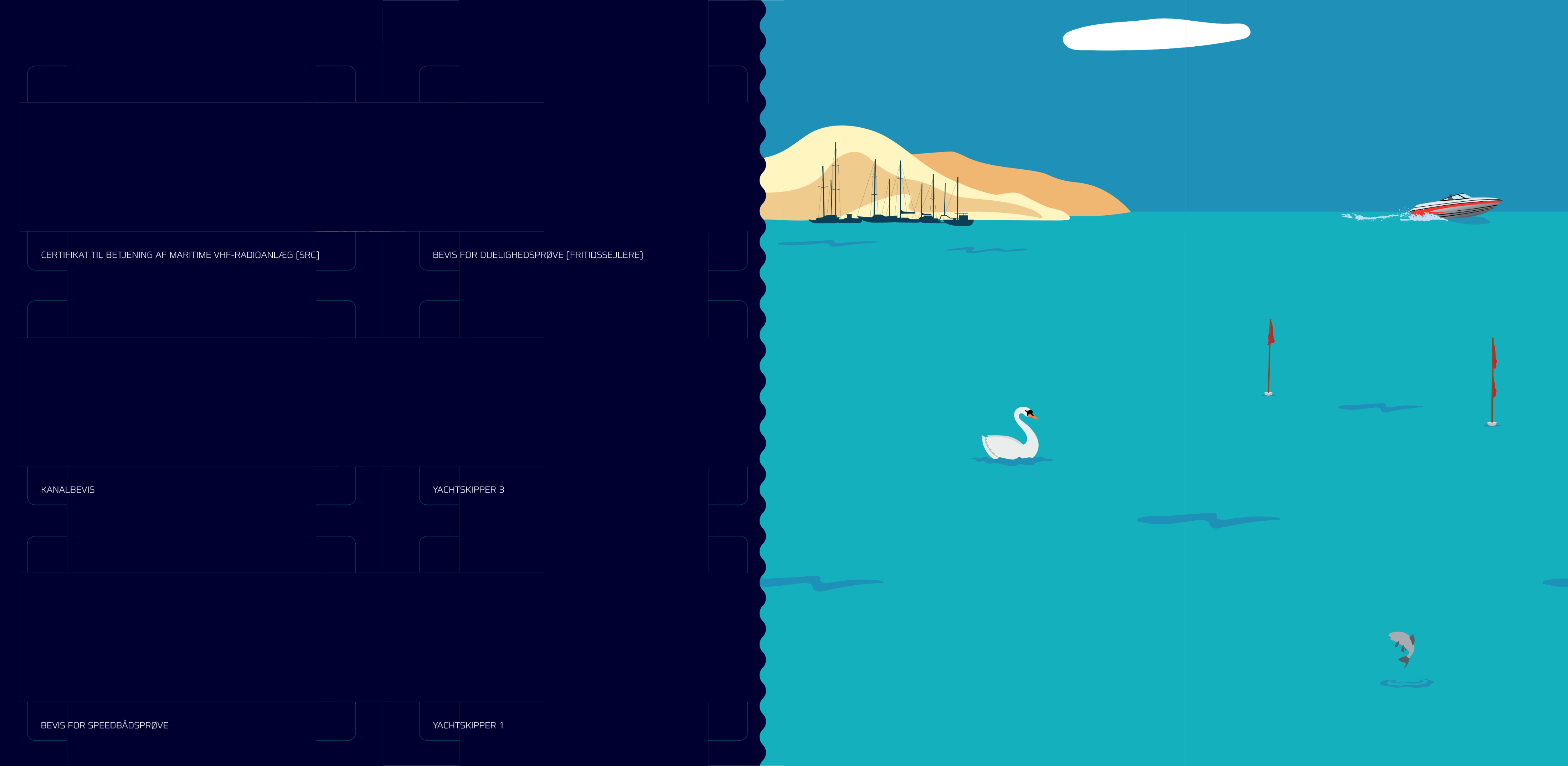 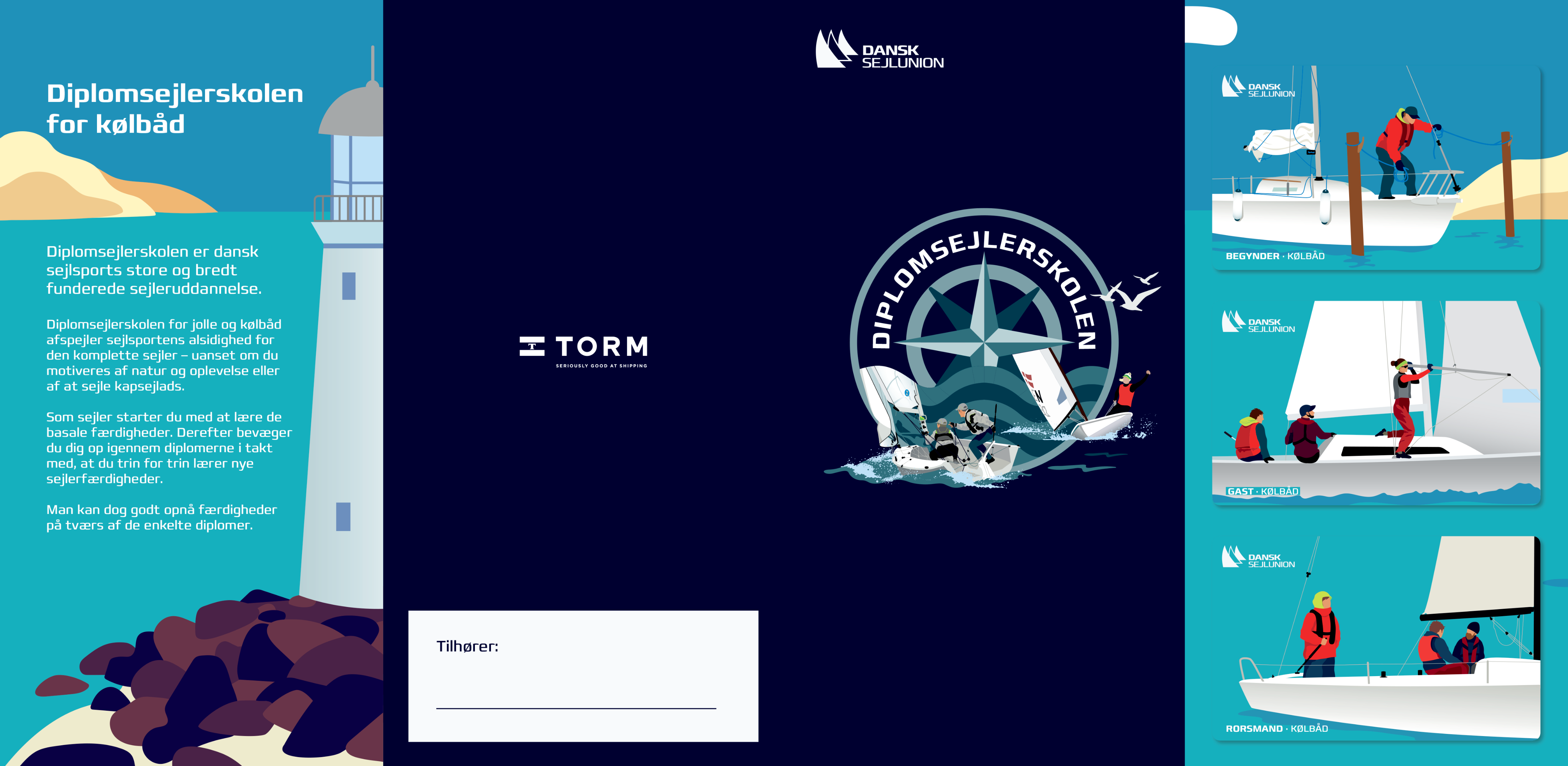 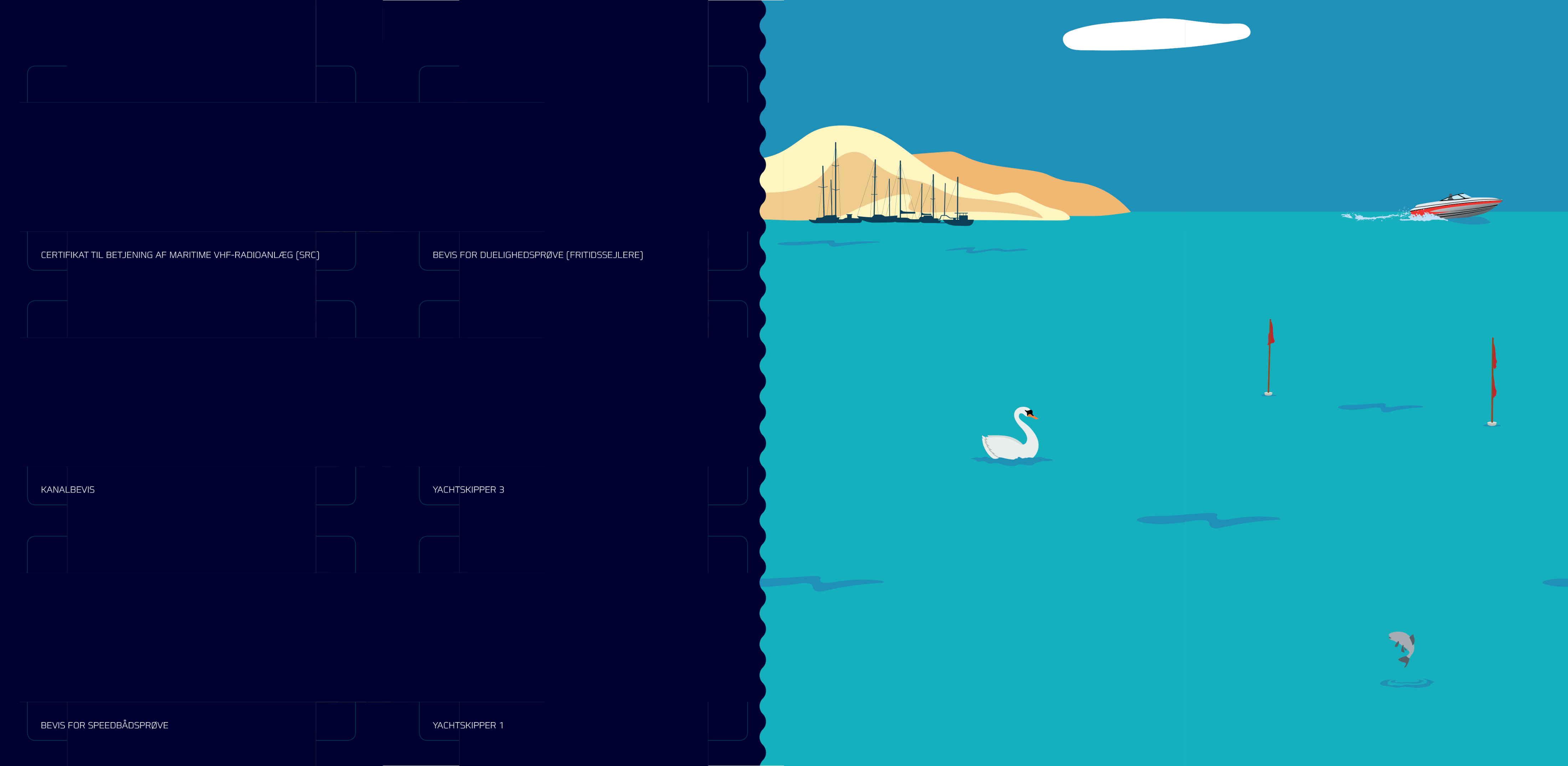 Fritidssejleruddannelser
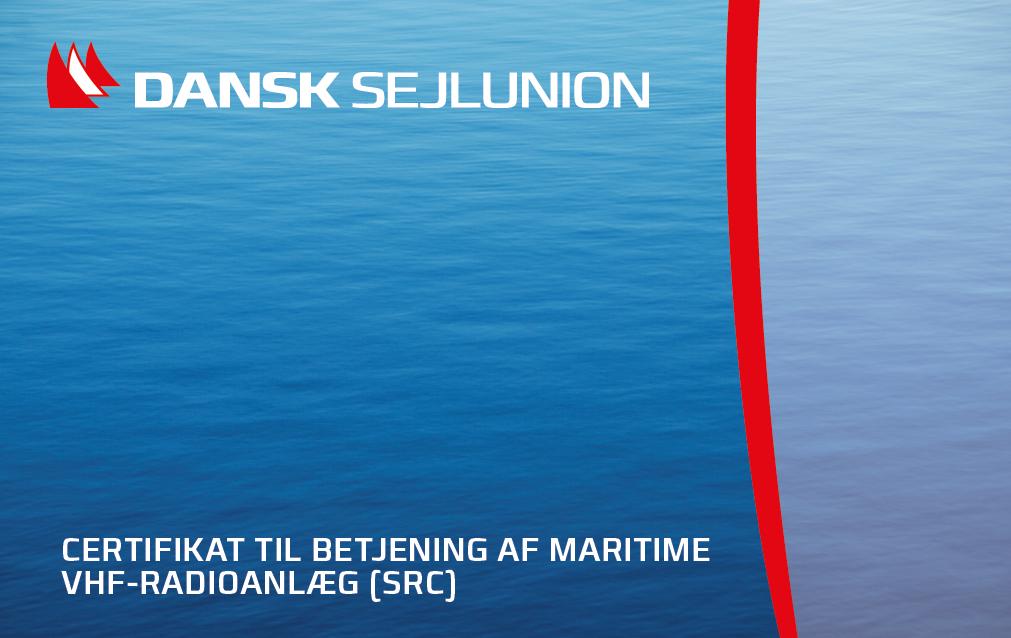 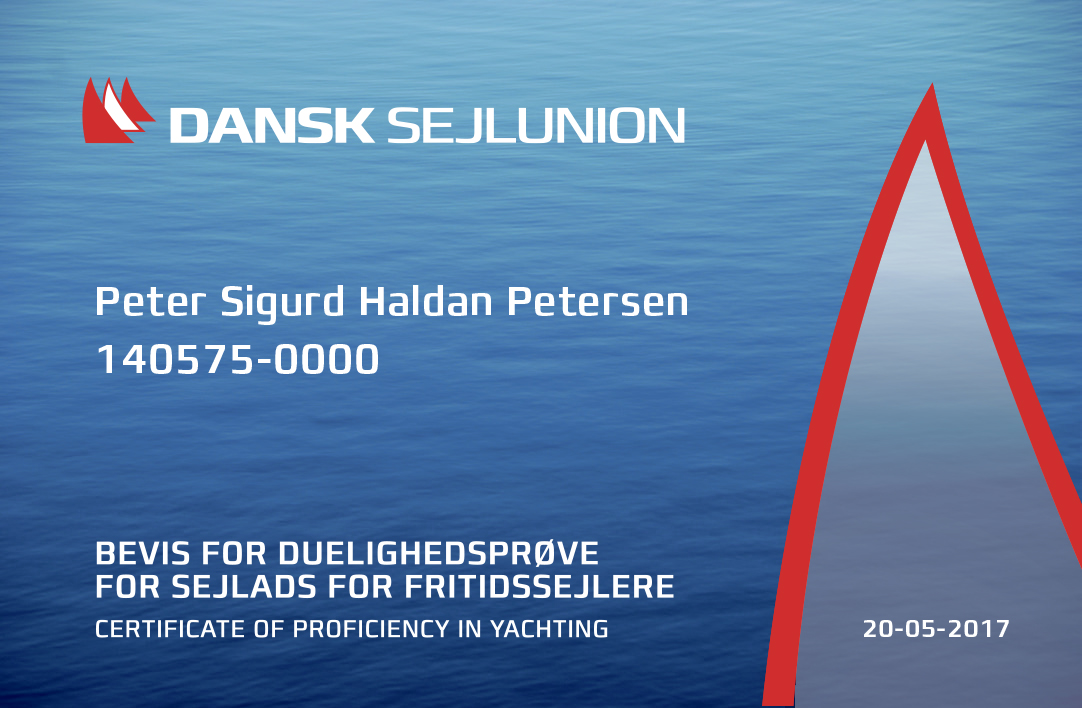 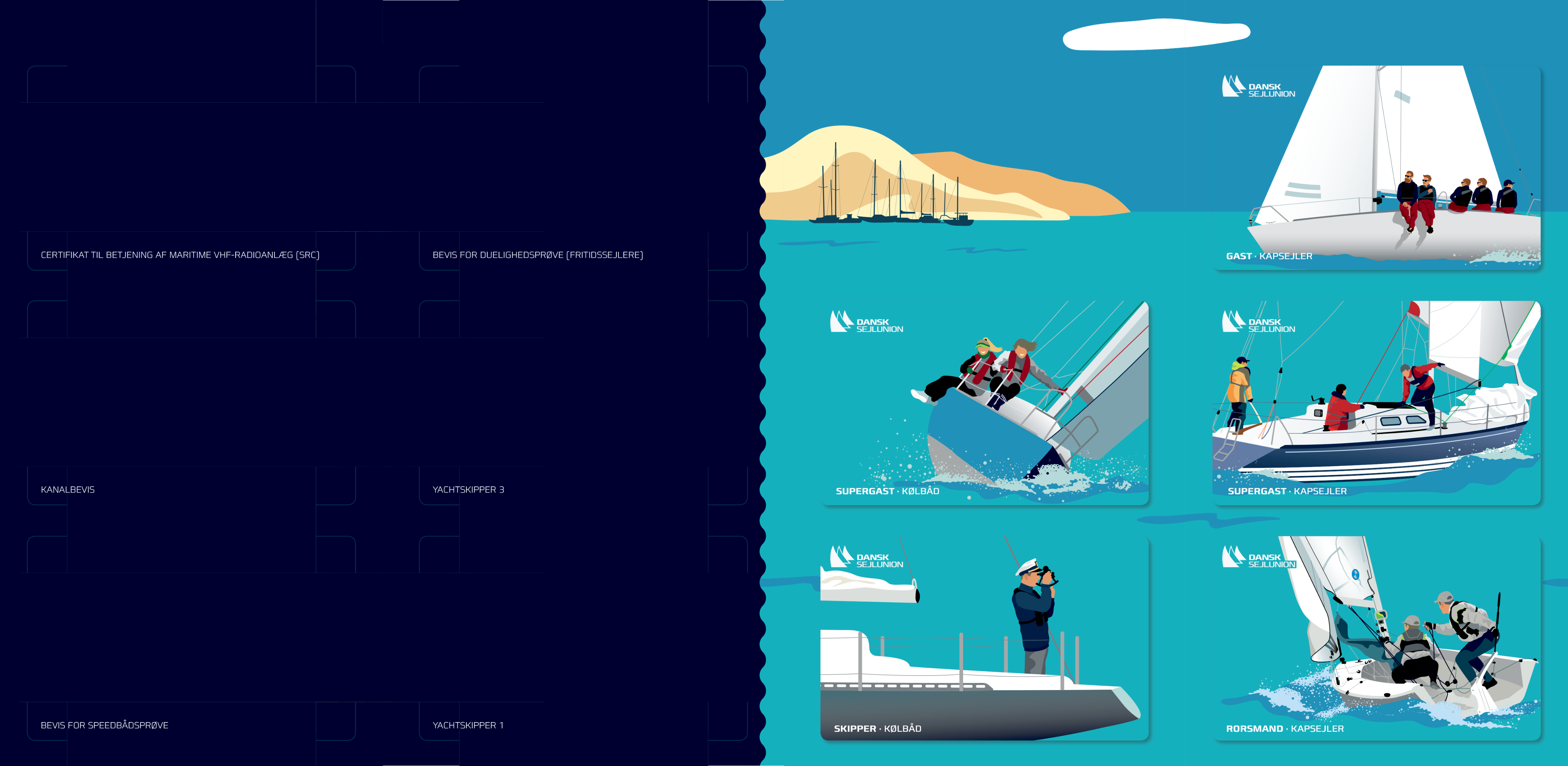 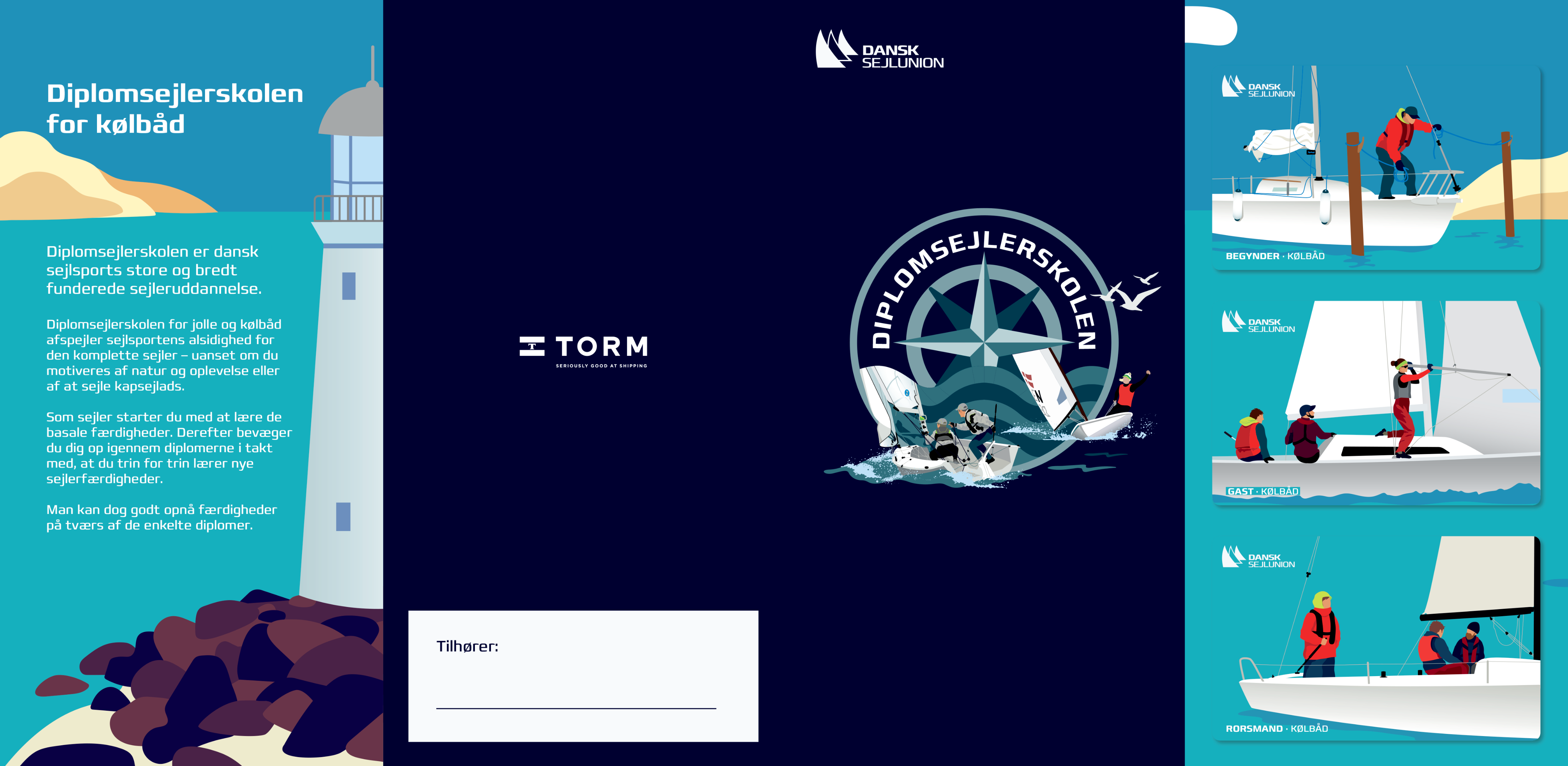 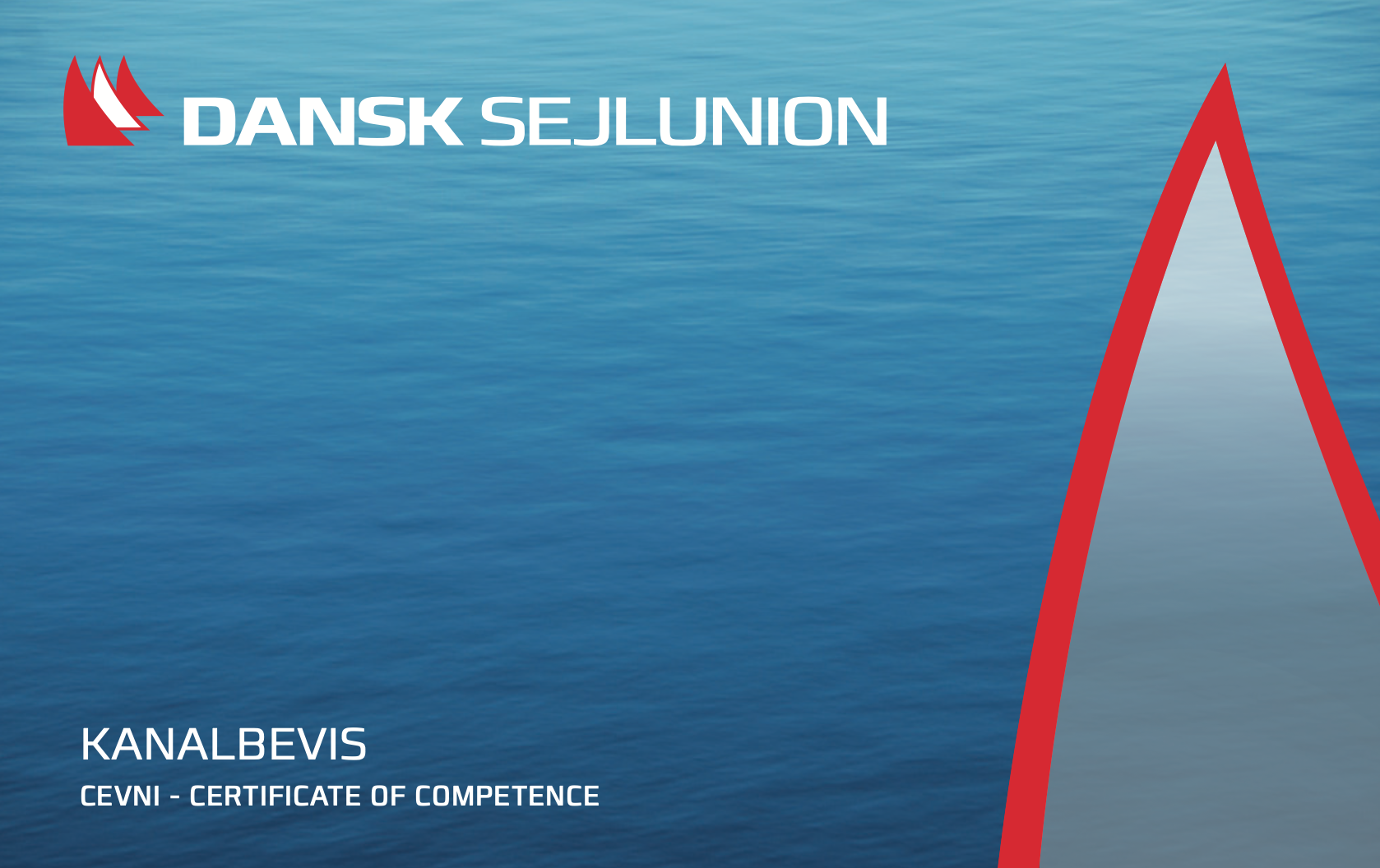 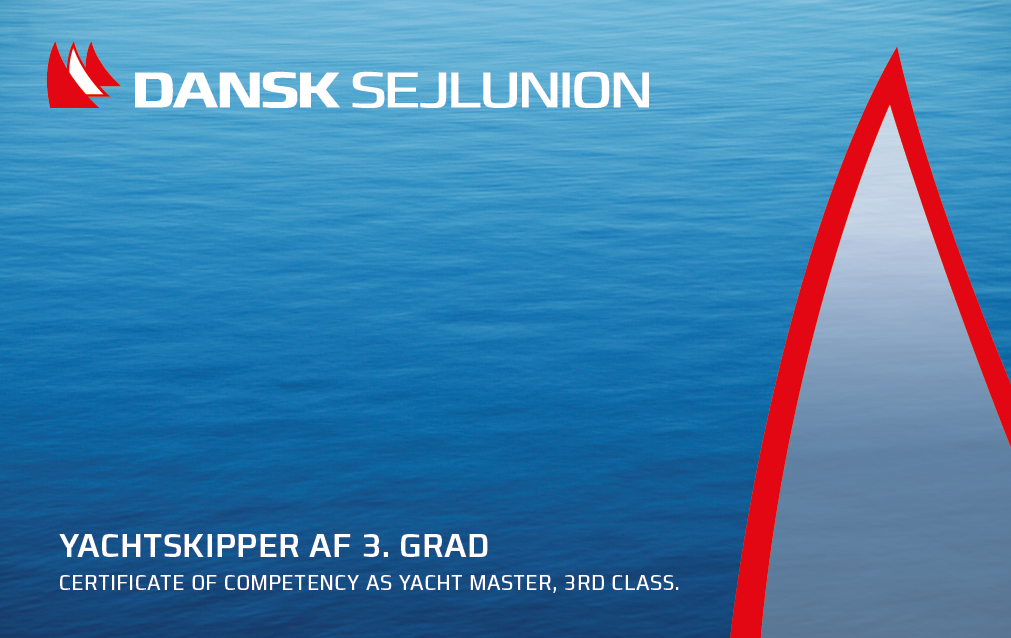 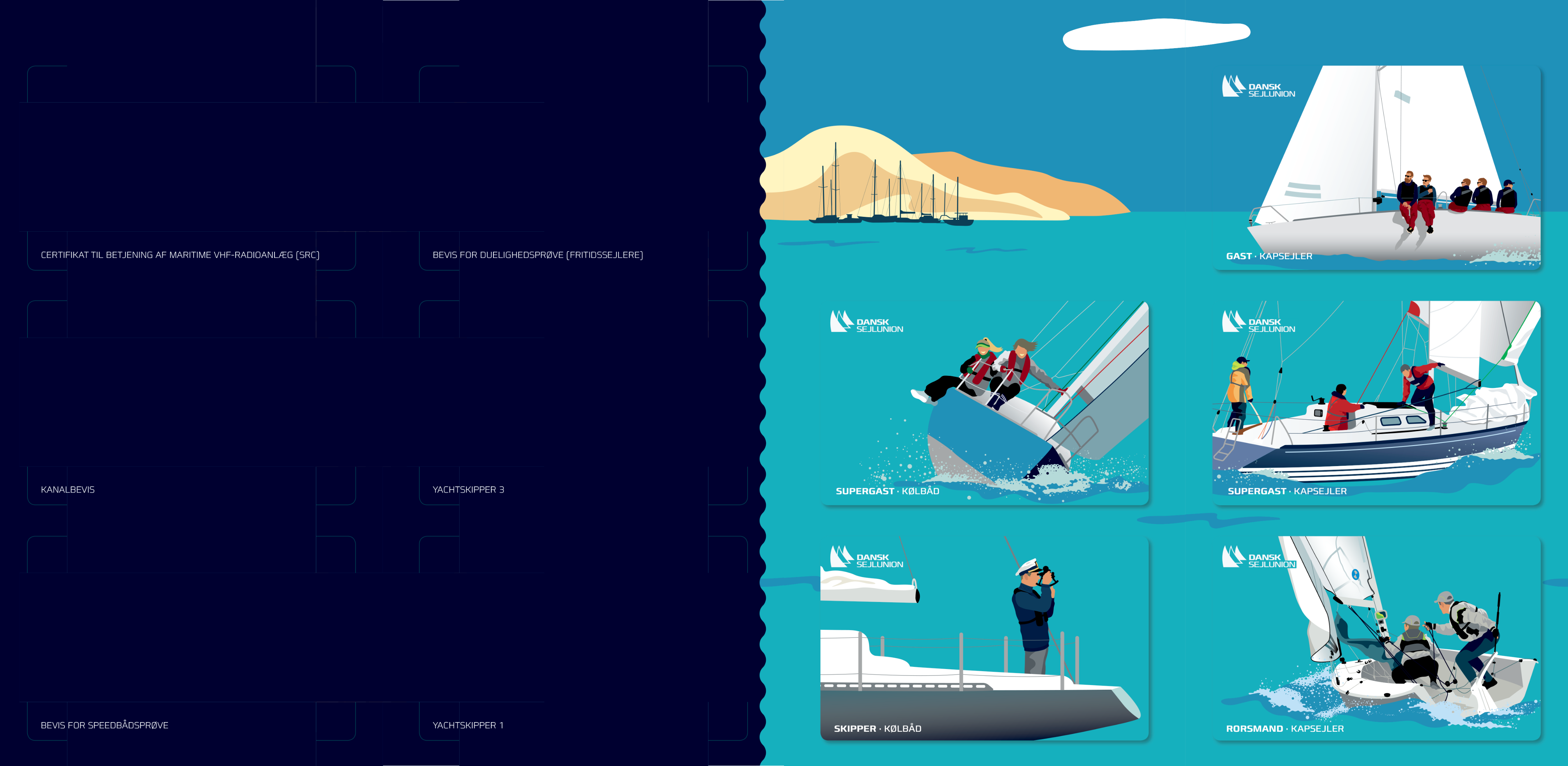 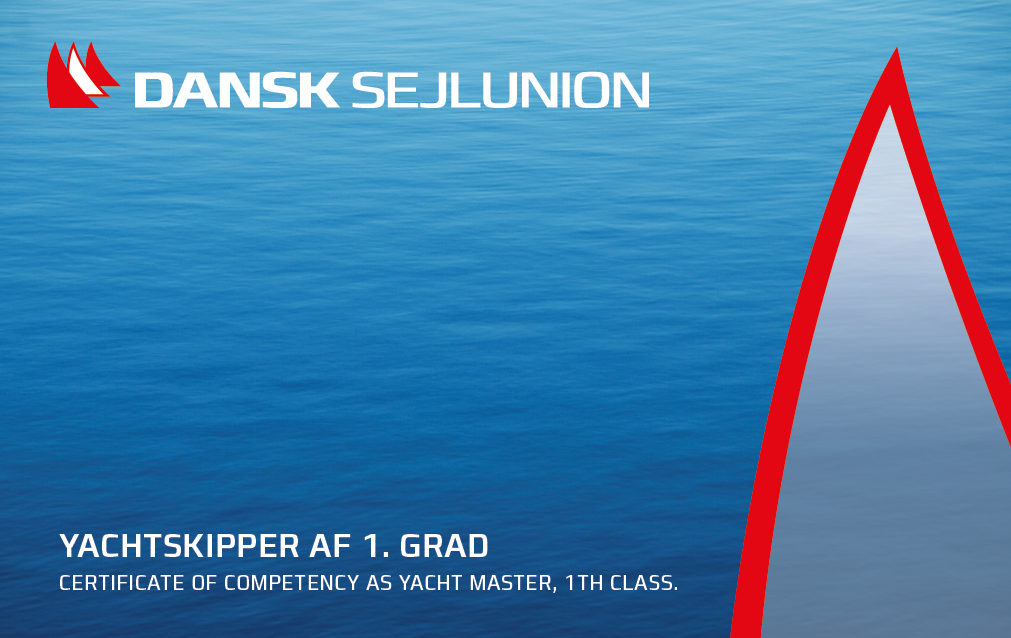 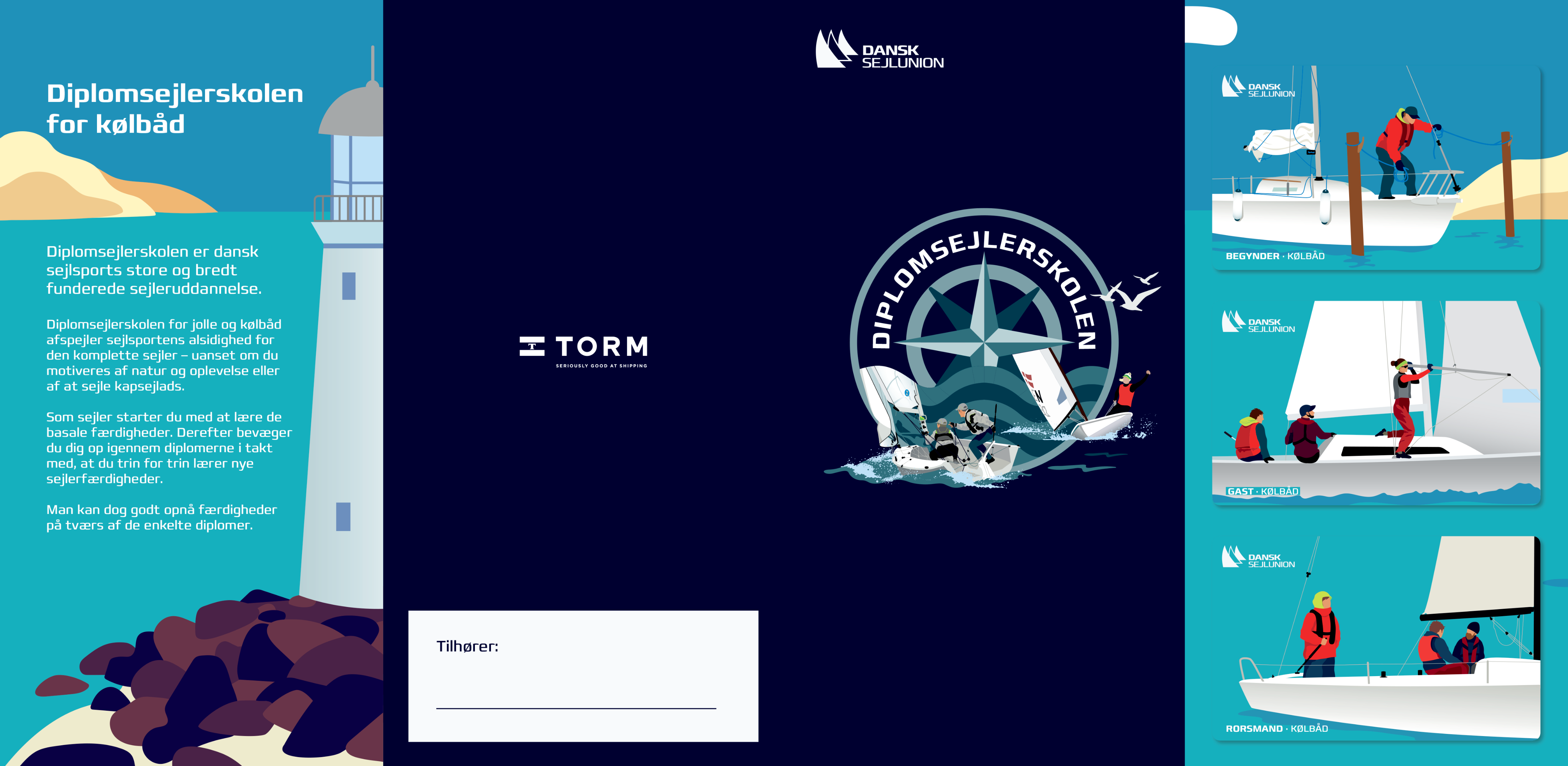 Implementering i sejlerskoler
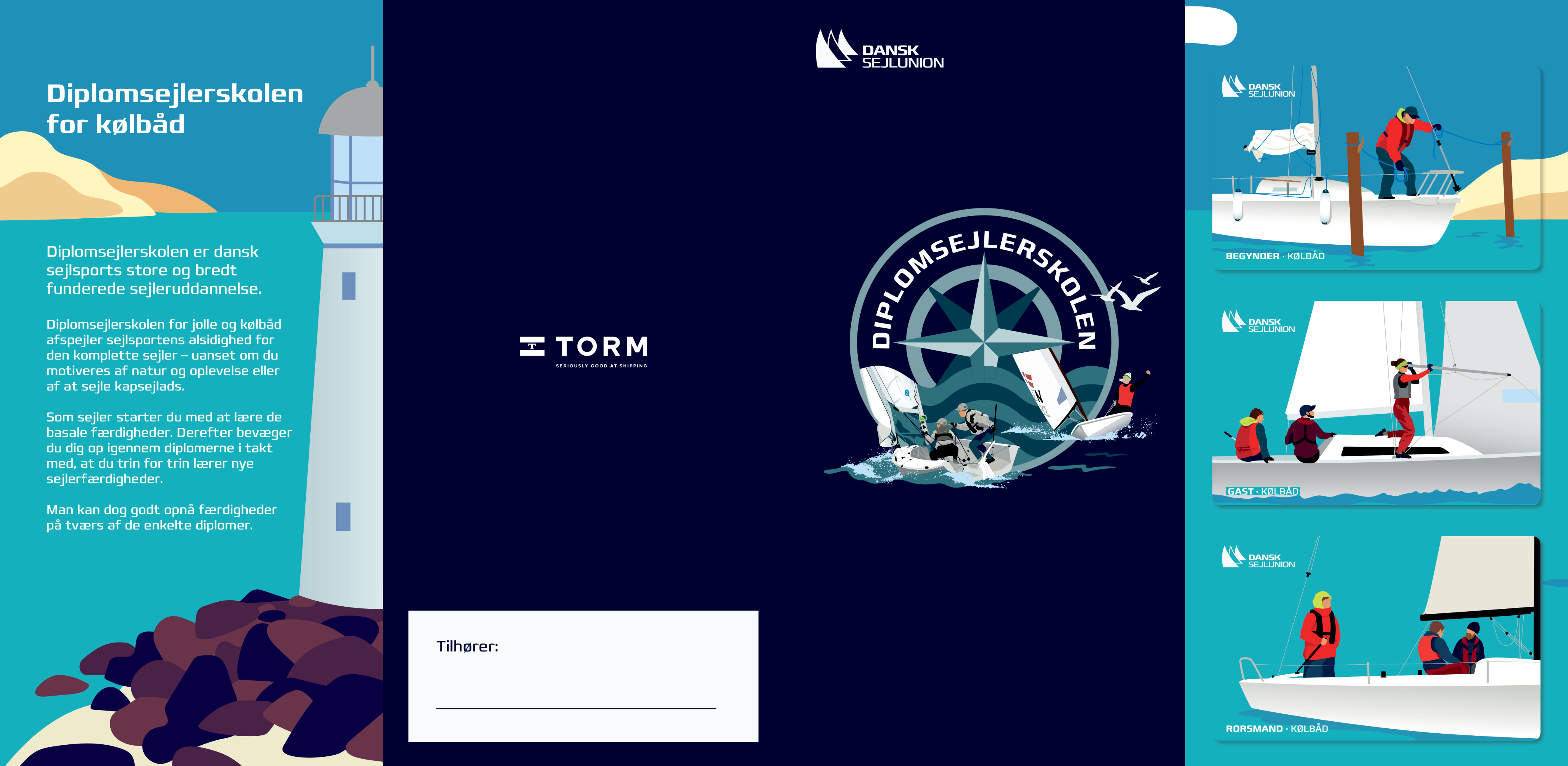 Certificerede sejlerskoler
Implementering af diplomsejlerskolen

2 års overgang
Recertificering vil kun ske, hvis diplomsejlerskolen implementeres.  

Nye øvelsesprogrammer med mulighed for at indsende øvelser til Dansk Sejlunions øvelsesdatabase.
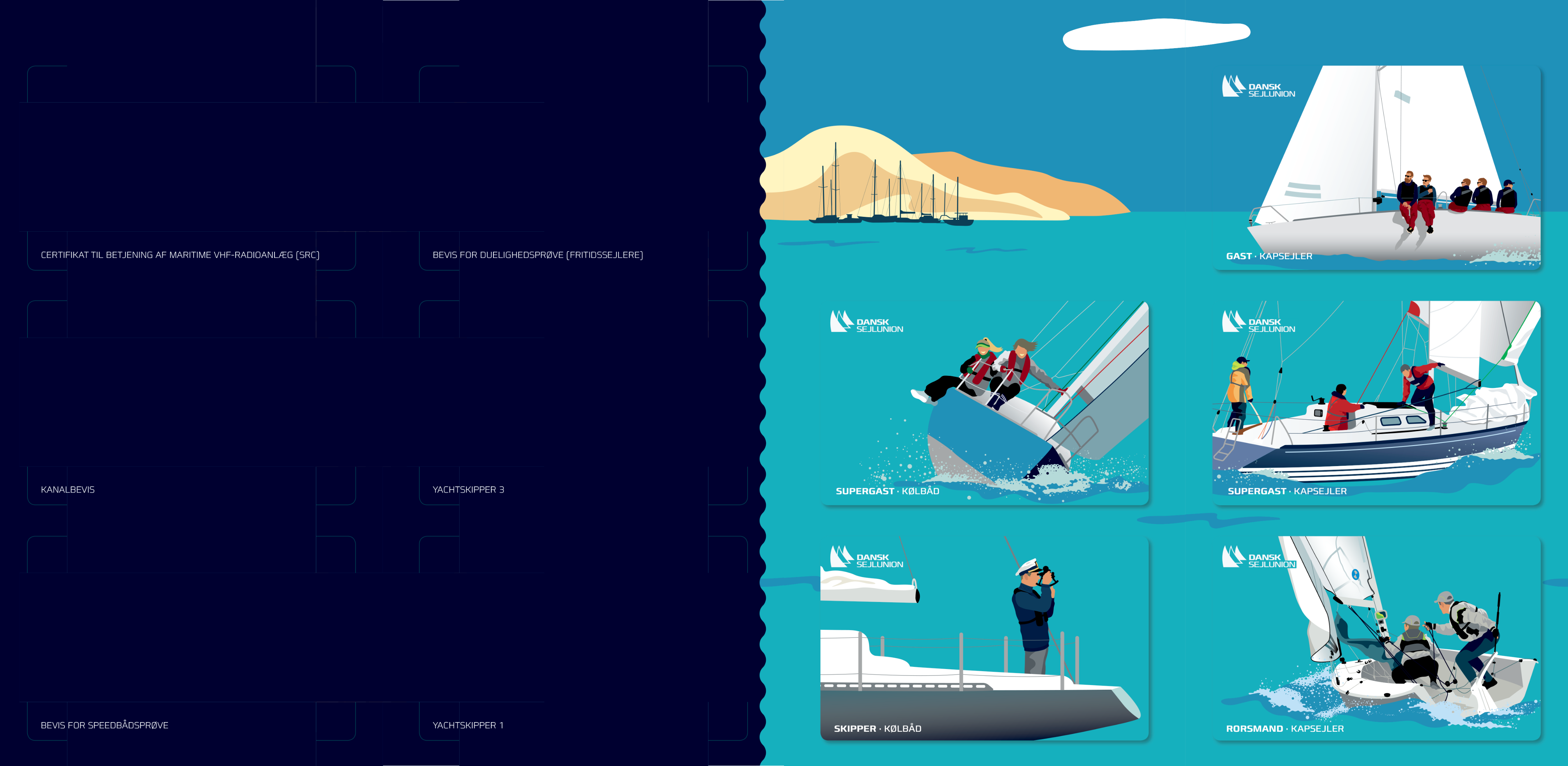 Sejlerskoleinstruktør
Sejlerskoleinstruktøruddannelsen: 

Instruktør 1: færdighedsniveau
Instruktør 2: voksendidaktisk niveau
Sejlerskoleinstruktørerne bliver klædt på til at bruge diplomsejlerskolen
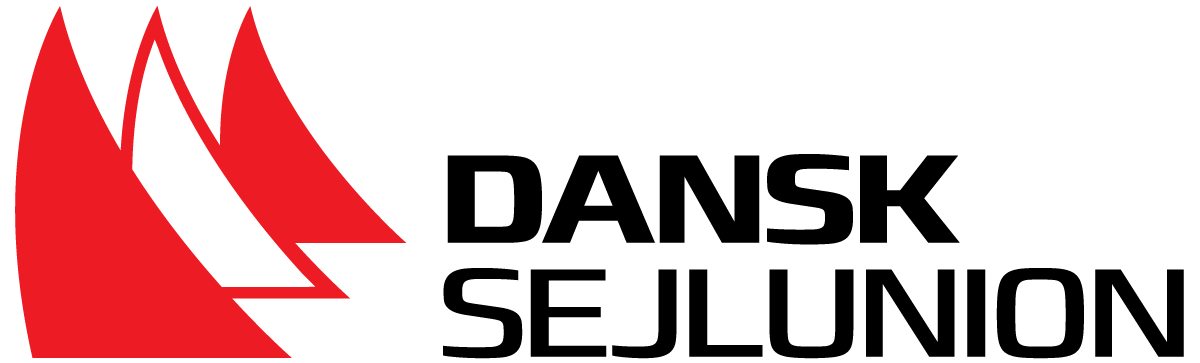 Gruppearbejde
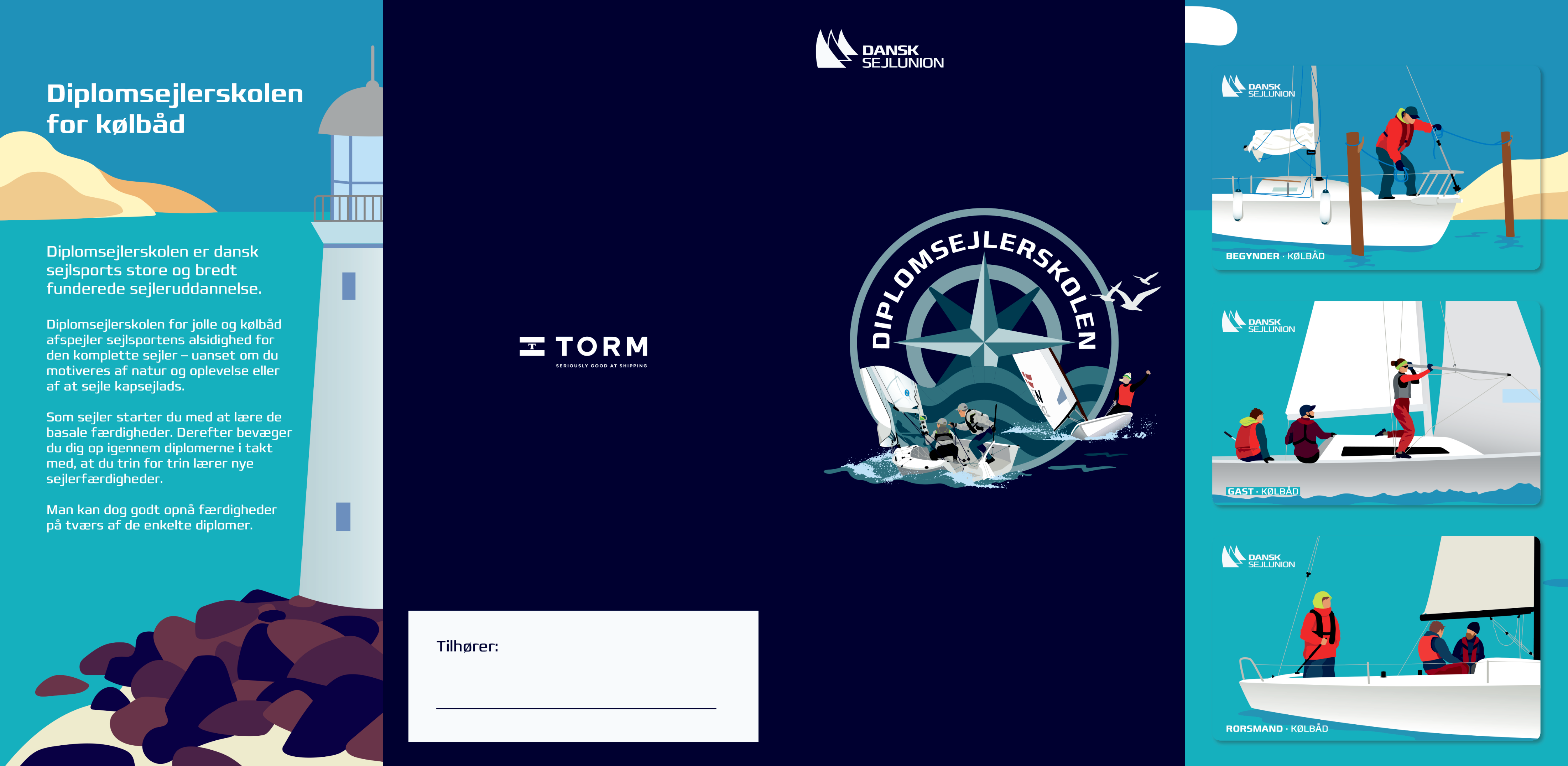 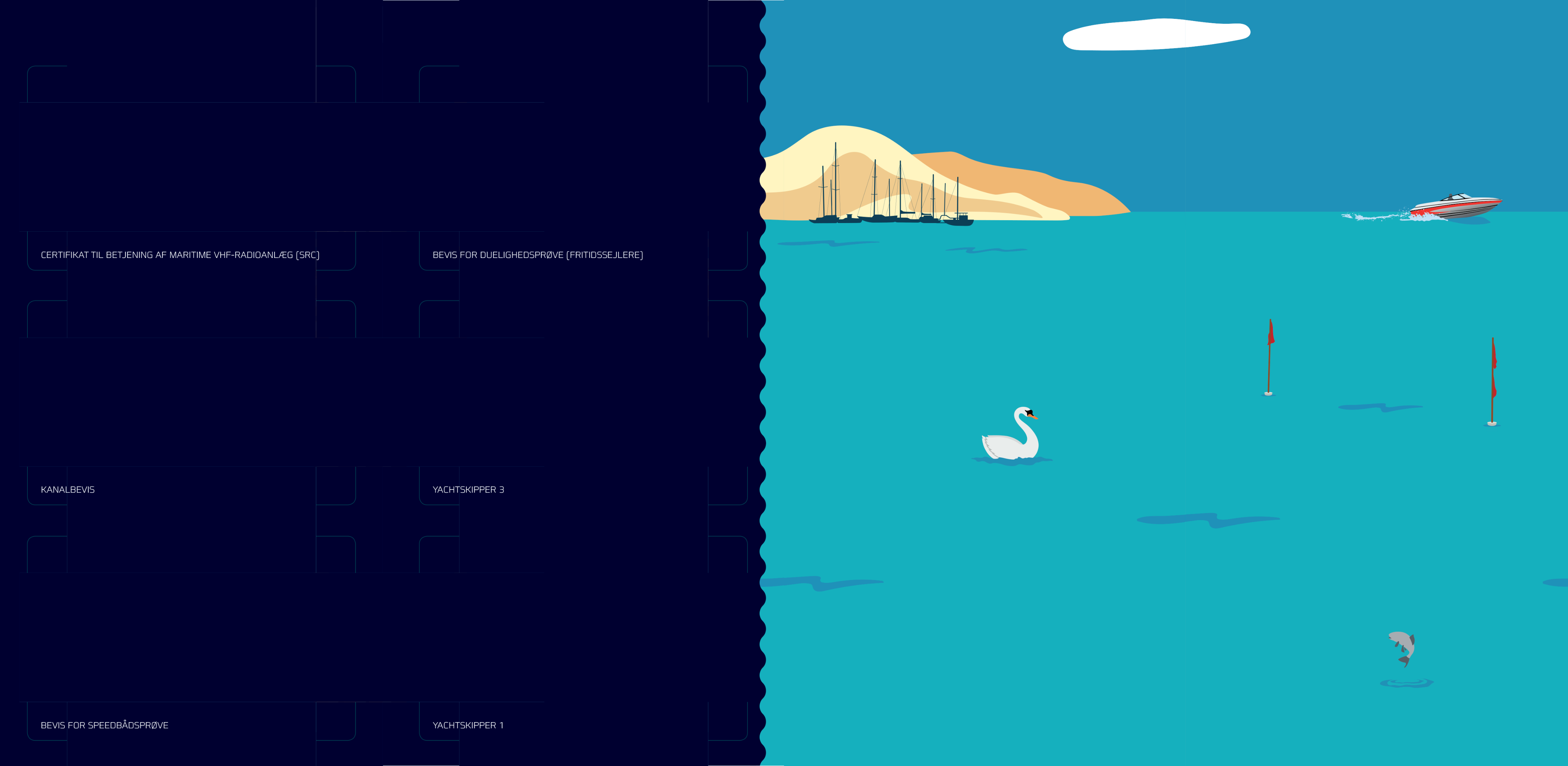 Evaluering af Diplomsejlerskolen
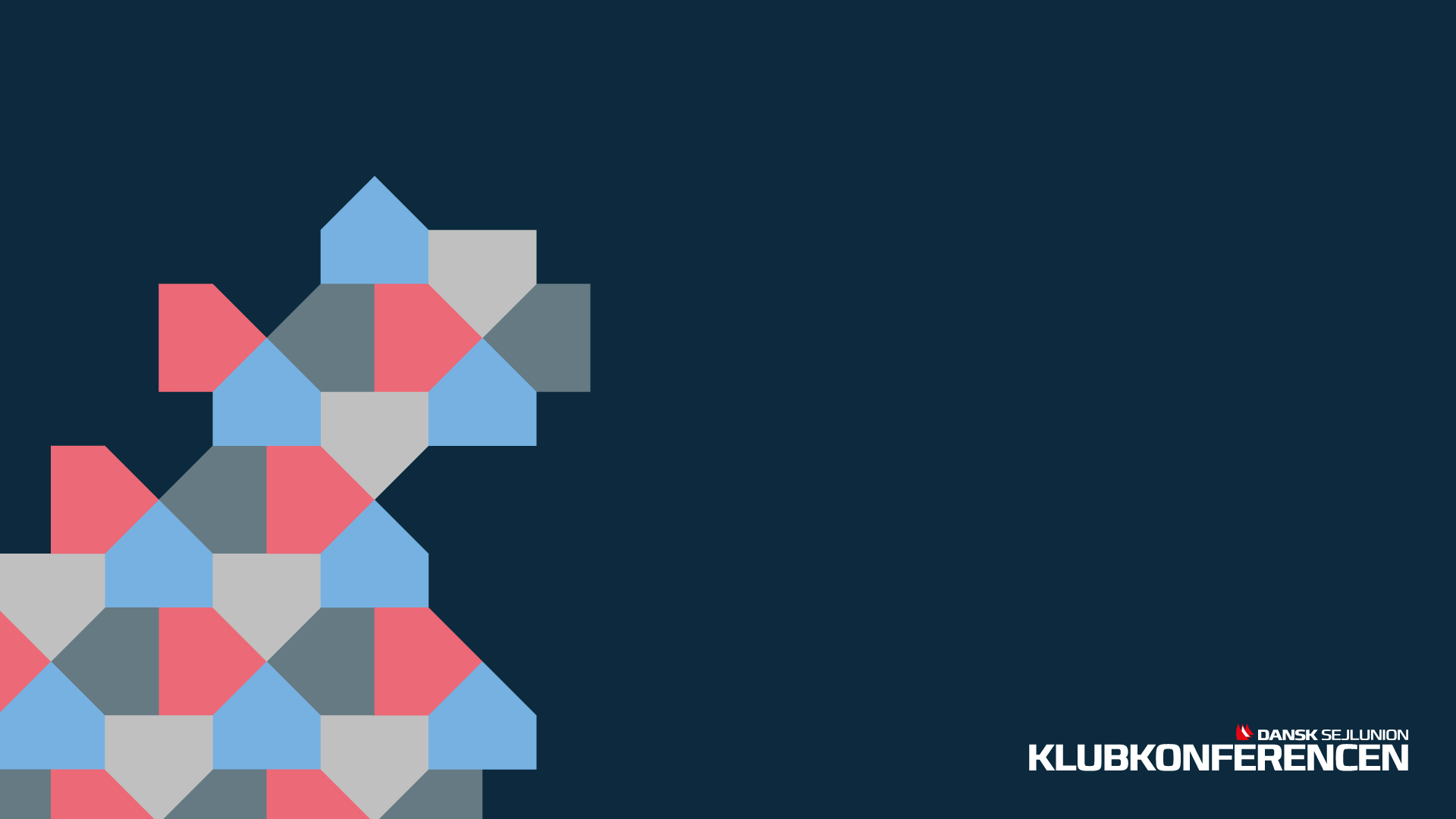 Tak for i dag
Henrik Tang Kristensen, mail: htk@sejlsport.dk, tlf:88207009
Urd Kornø Rasmussen, mail: urd@sejlsport.dk, tlf: 88207023